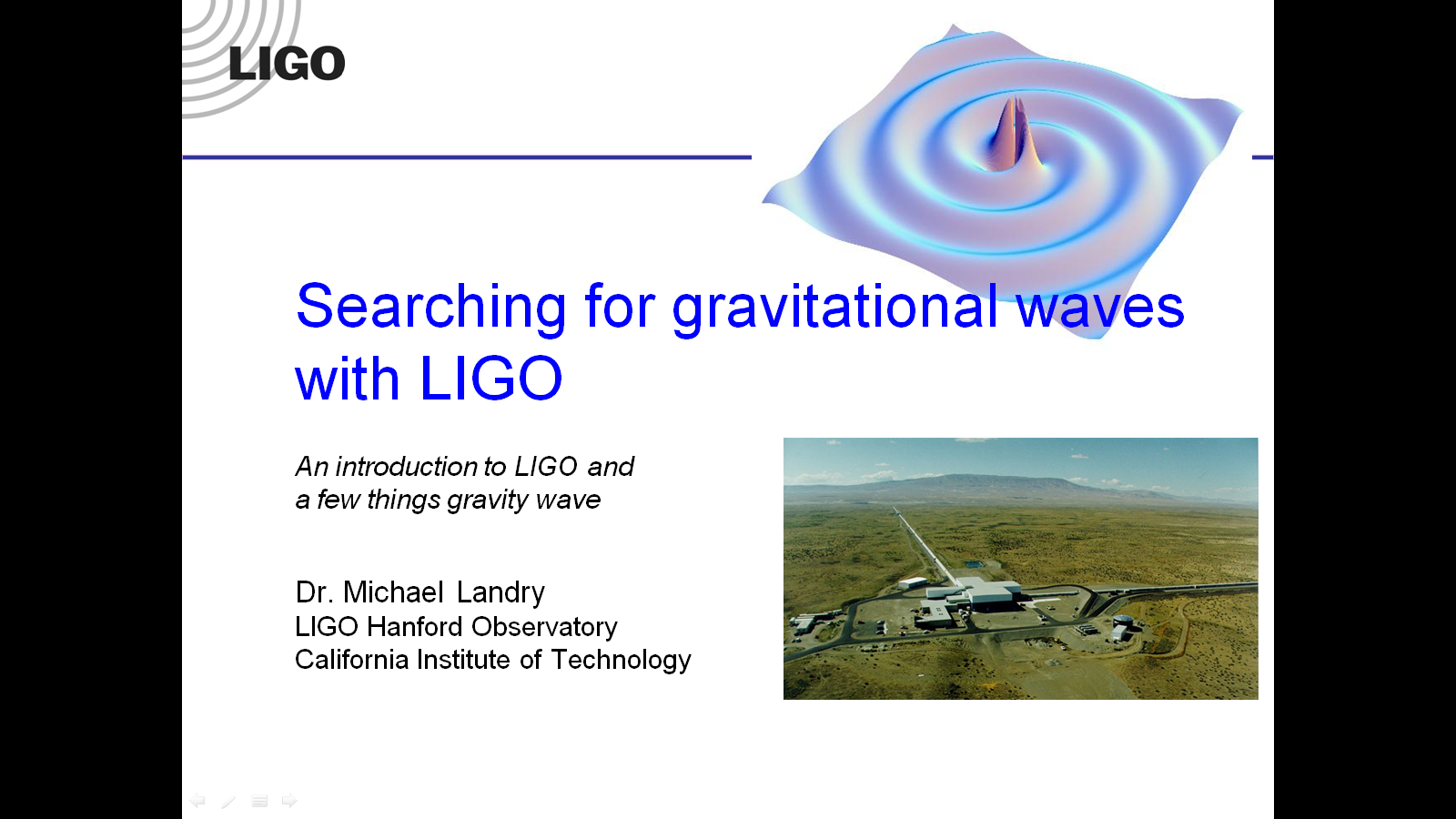 Quantum noise reduction using squeezed states in LIGO
LIGO-G1300698-v1
Sheila Dwyer
for the LIGO Scientific Collaboration
Quantum noise will limit the sensitivity of advanced detectors
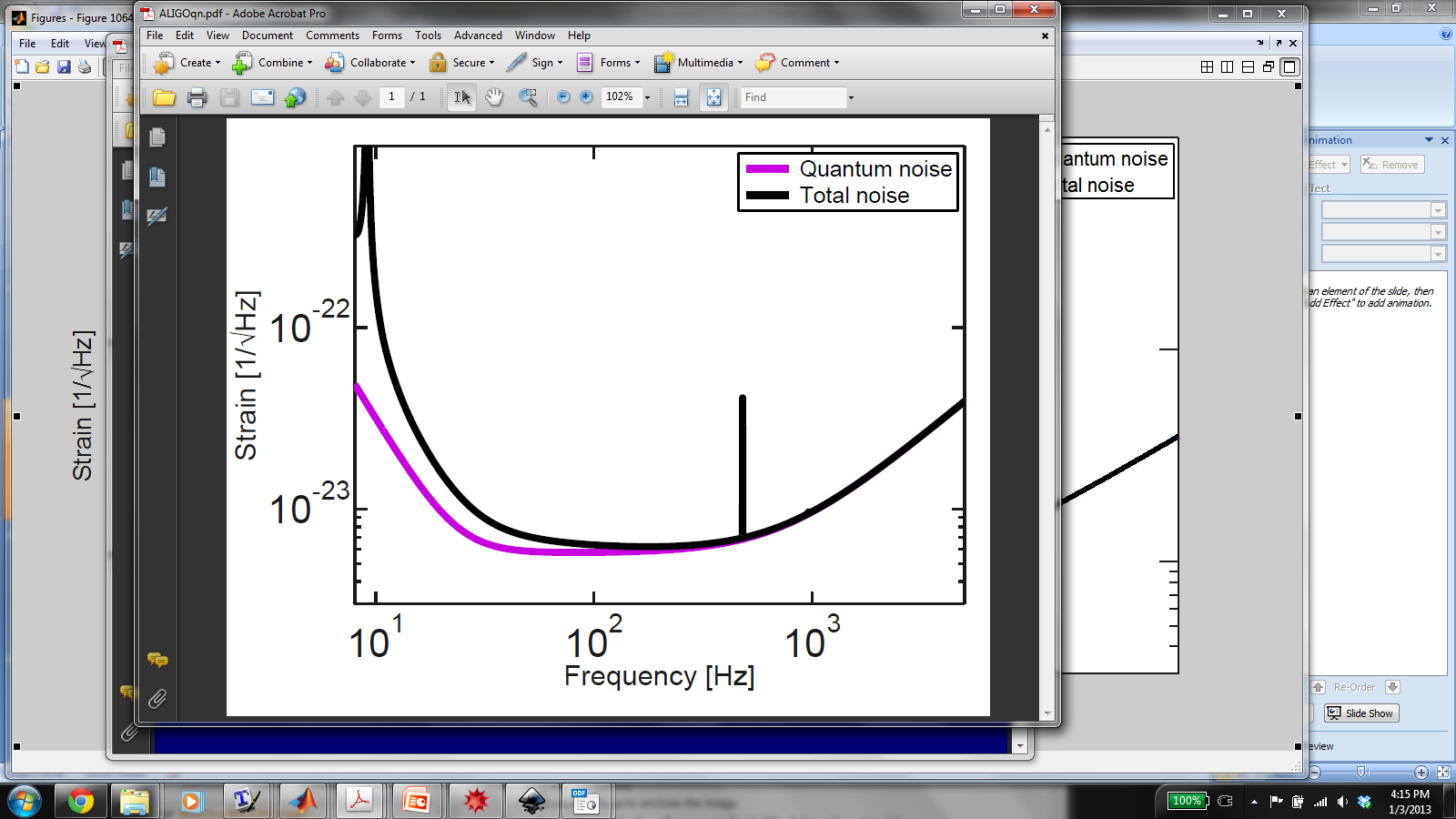 Quantum noise in an interferometer
Laser
Quantum noise in an interferometer
Laser
Squeezing in an interferometer
Laser
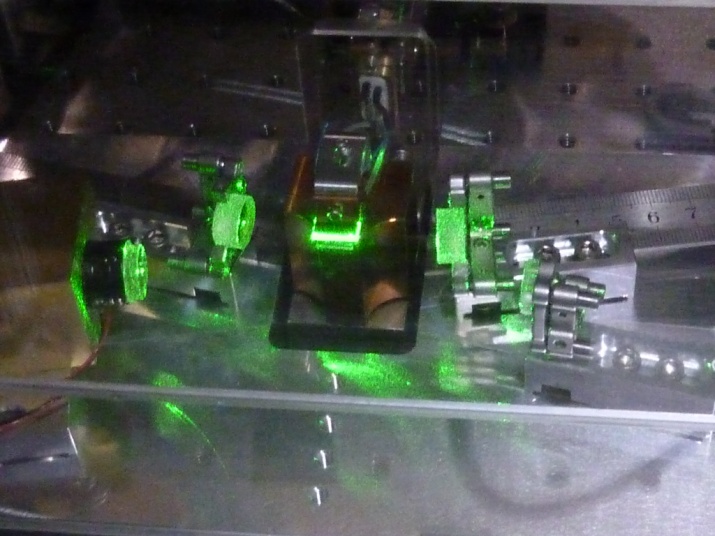 Enhanced LIGO squeezing goals:
Demonstrate that squeezing does not add noise in the LIGO band
Study environmental noise couplings
Understand limits to measured squeezing
Enable planing for aLIGO+ squeezing
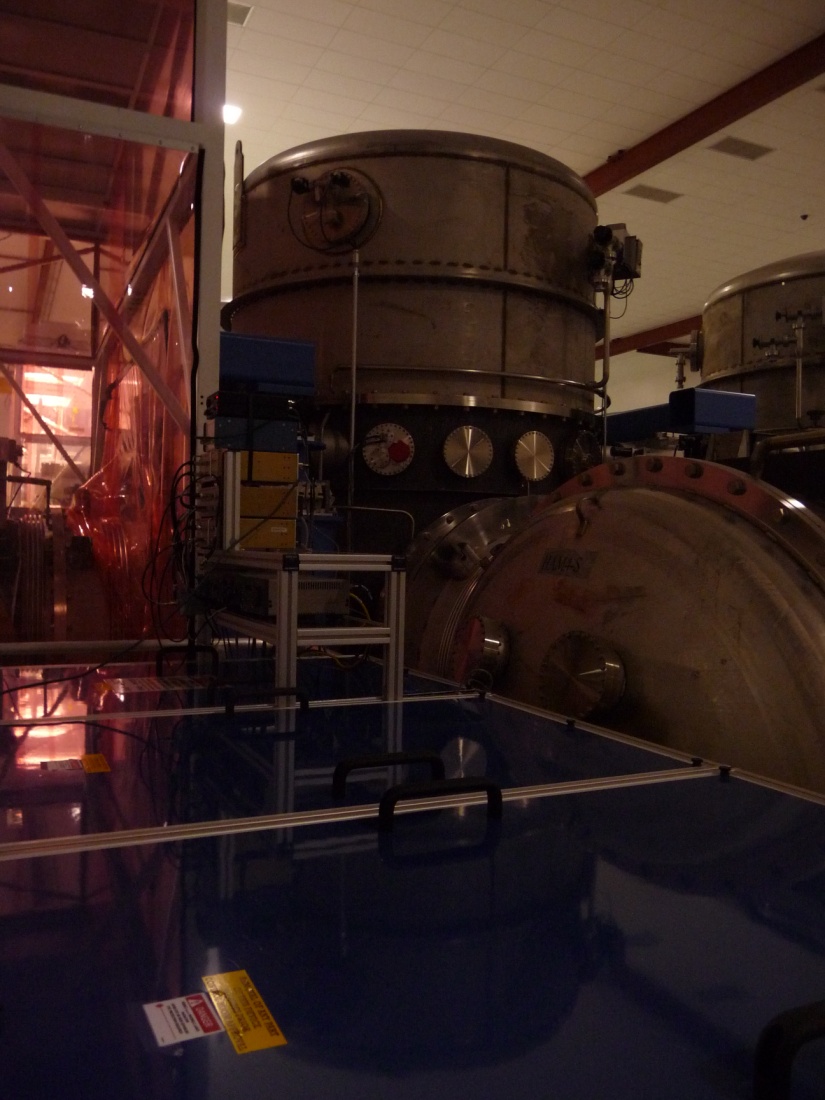 Squeezing in Enhanced LIGO
Squeezing in Enhanced LIGO
2.1dB
20% improvement in SNR
Accepted at Nature Photonics
Best broadband sensitivity to date
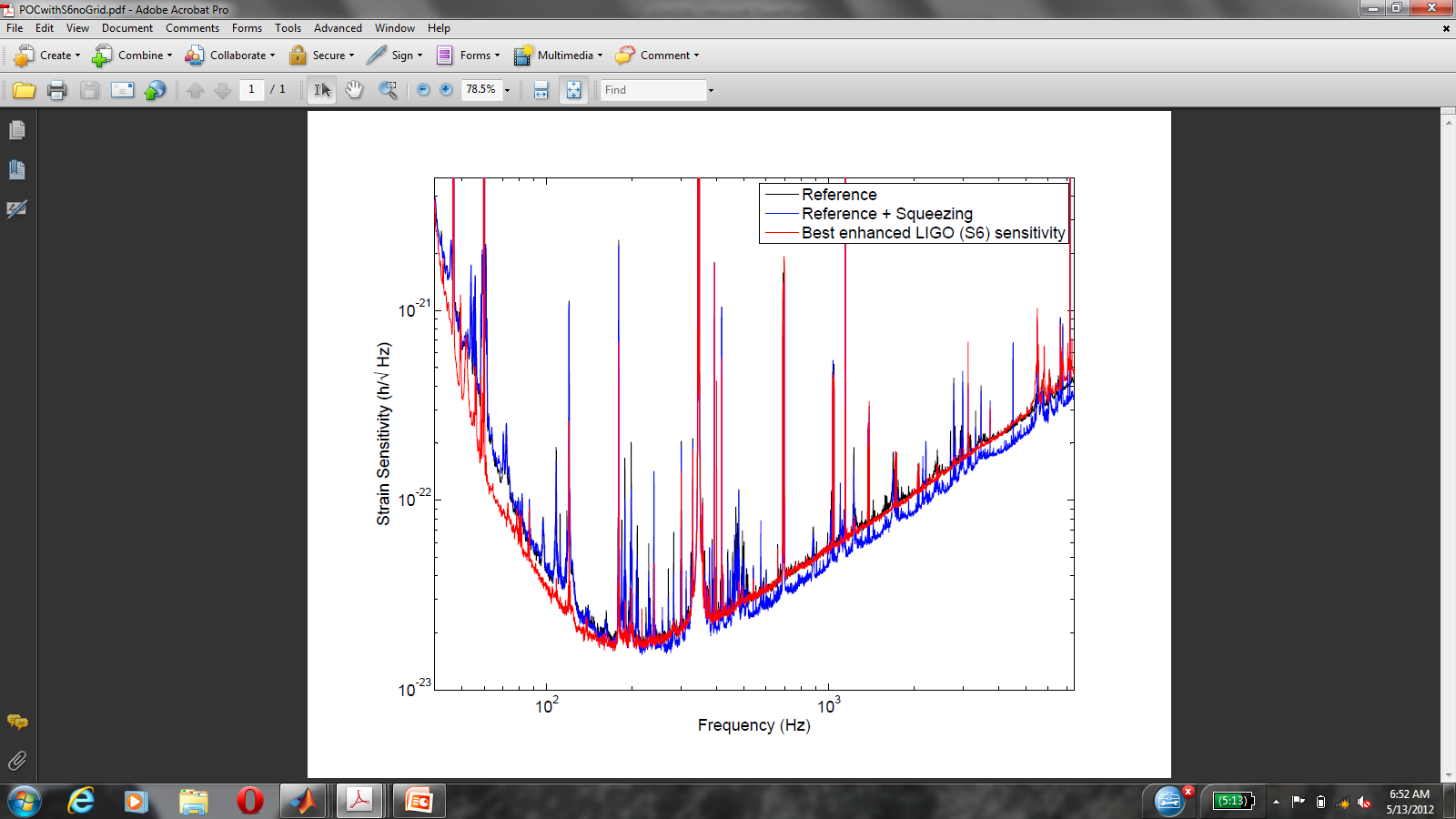 Squeezing in Enhanced LIGO
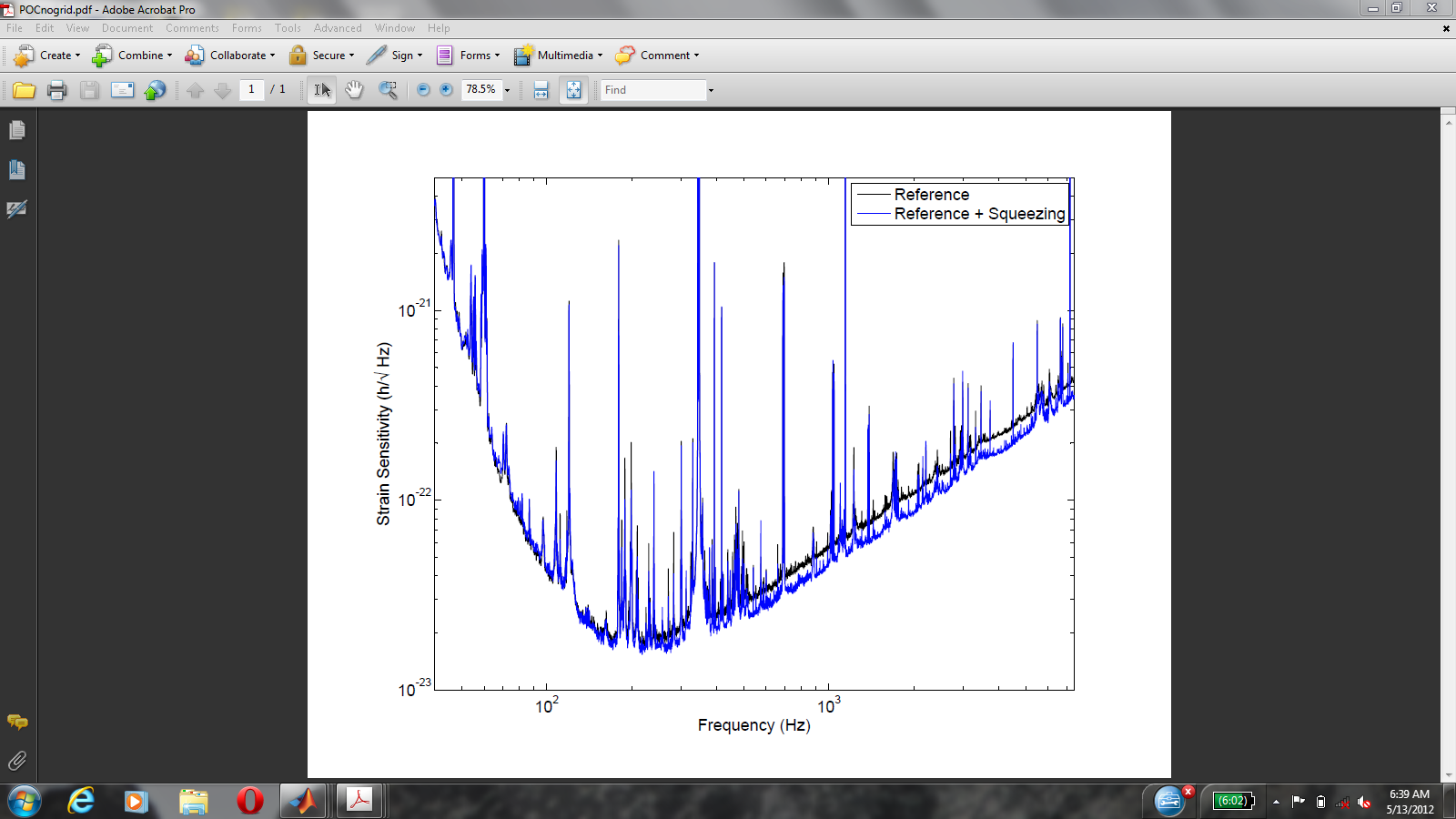 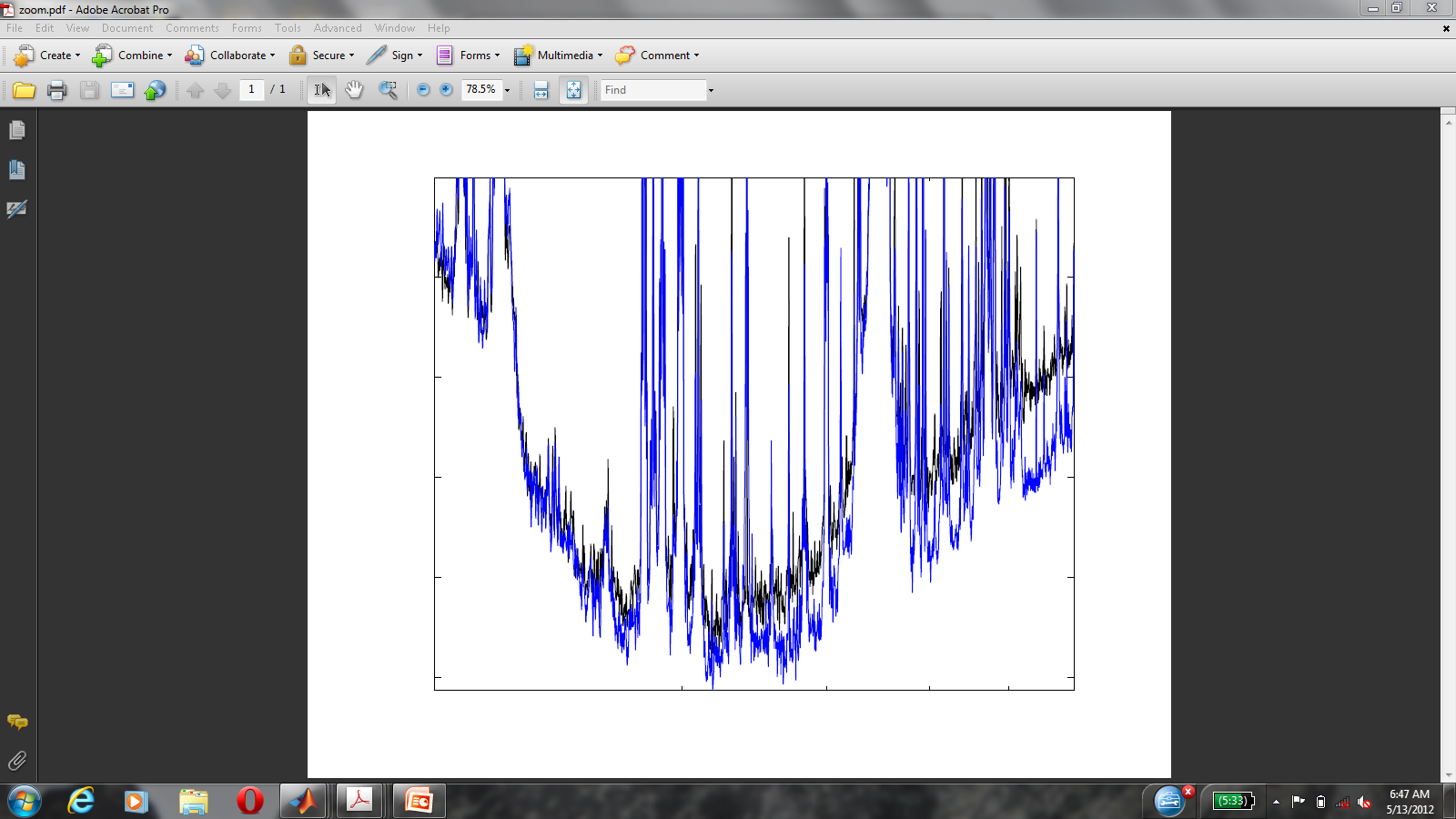 1Mpc  range added to NS range
24% increase in volume
Backscatter noise
Light from interferometer is scattered towards squeezer
LASER
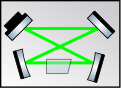 See poster by Sheon Chua, presented by Lisa Barsotti
Backscatter noise
Light from interferometer is scattered towards squeezer 
Squeezer scatters light back towards IFO
LASER
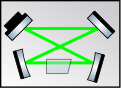 See poster by Sheon Chua, presented by Lisa Barsotti
Backscatter noise
Light from interferometer is scattered towards squeezer
Squeezer scatters light back towards IFO
Spurious interferometer adds noise
LASER
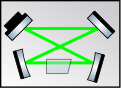 See poster by Sheon Chua, presented by Lisa Barsotti
Noise Coupling
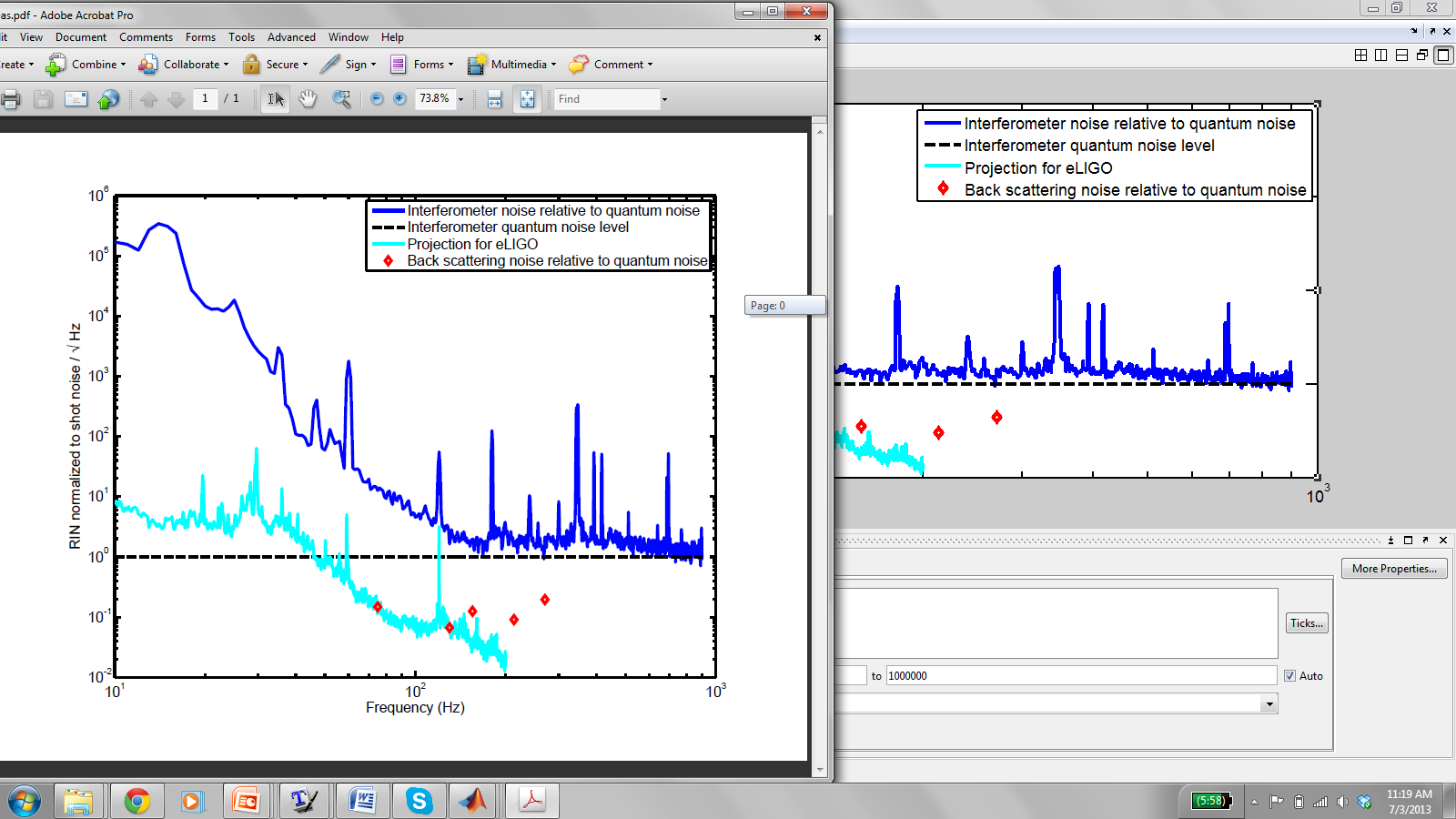 260±40 fW of backscattered power at detector
Backscatter in ALIGO
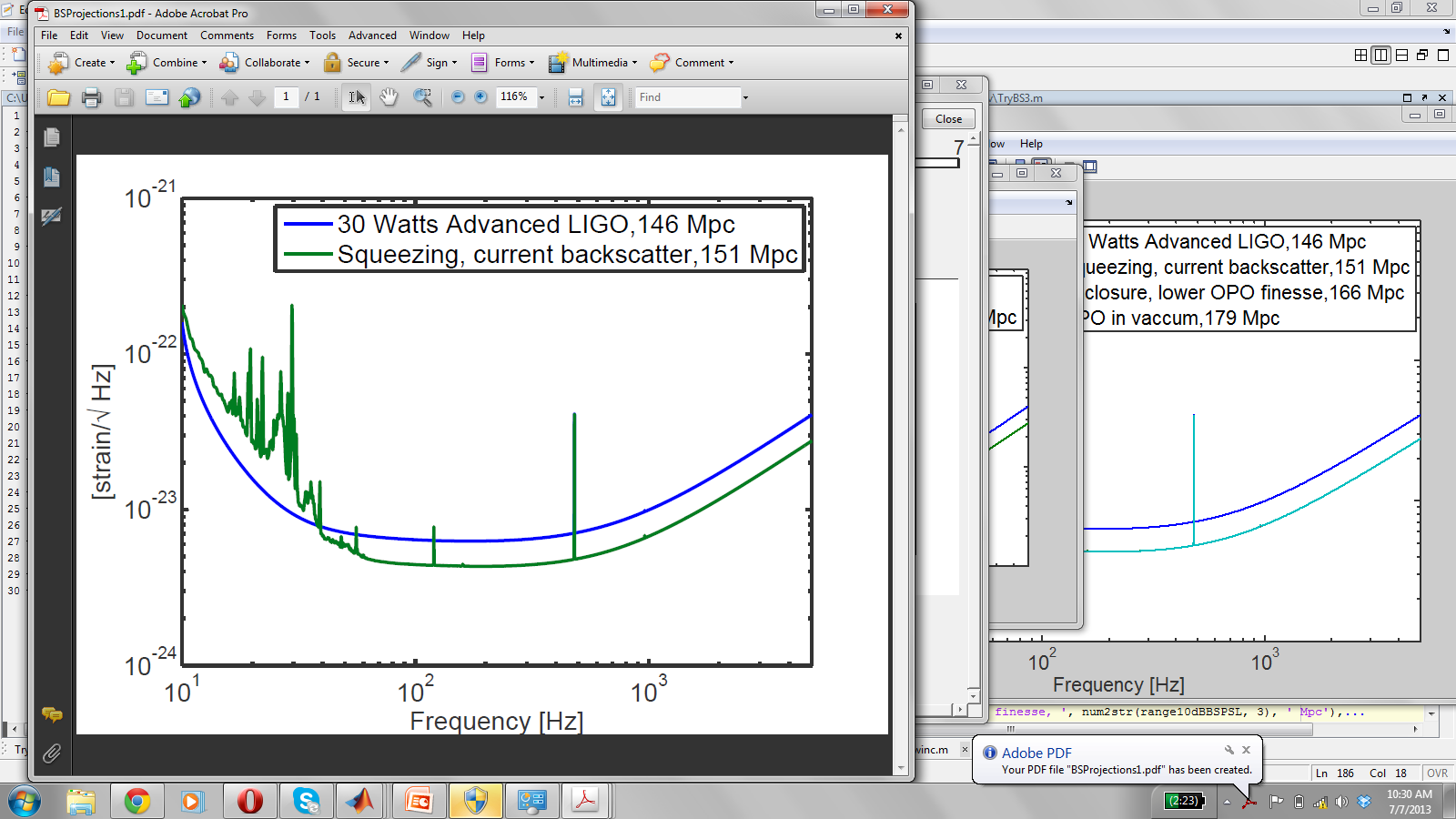 Backscatter in ALIGO
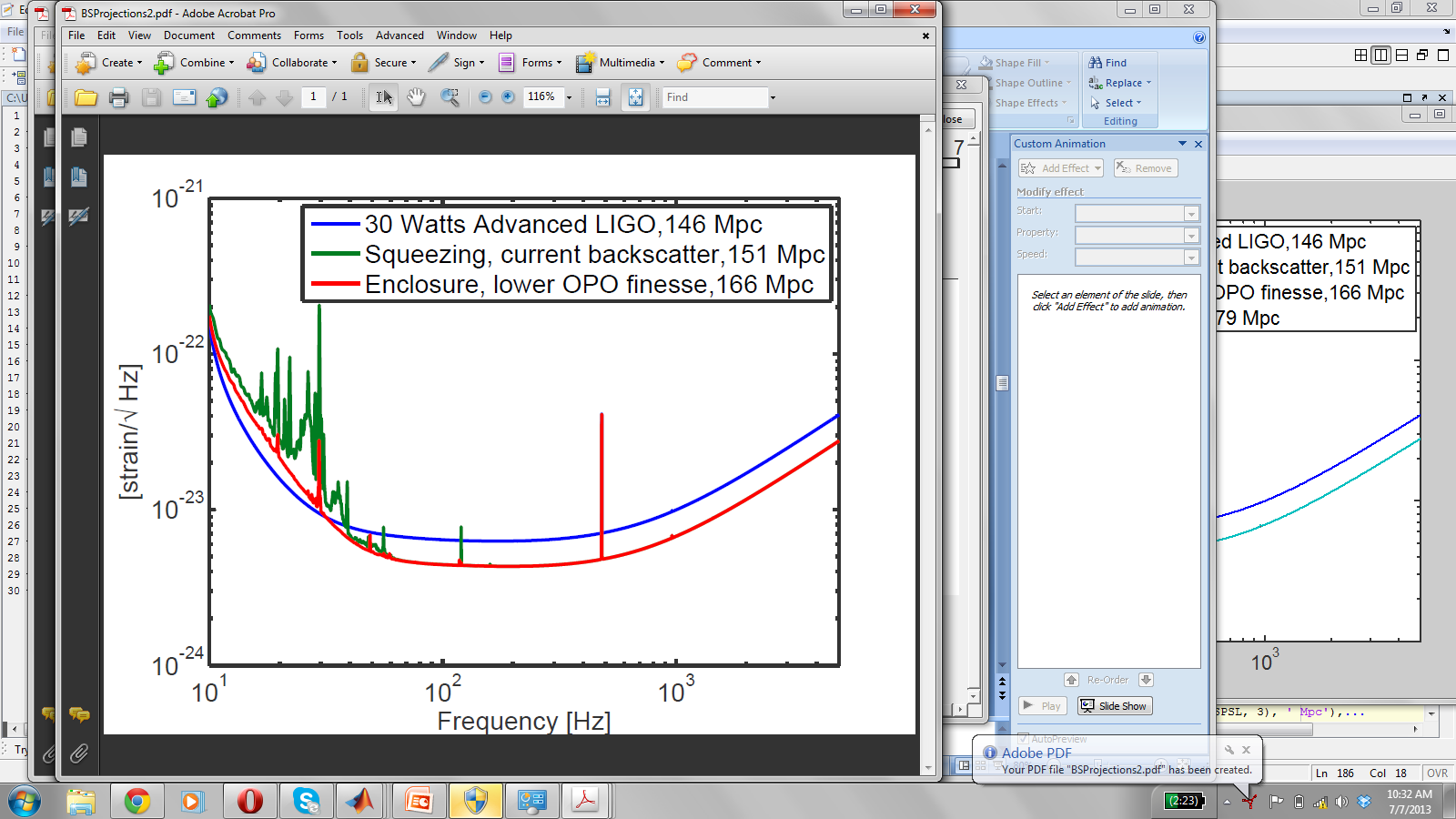 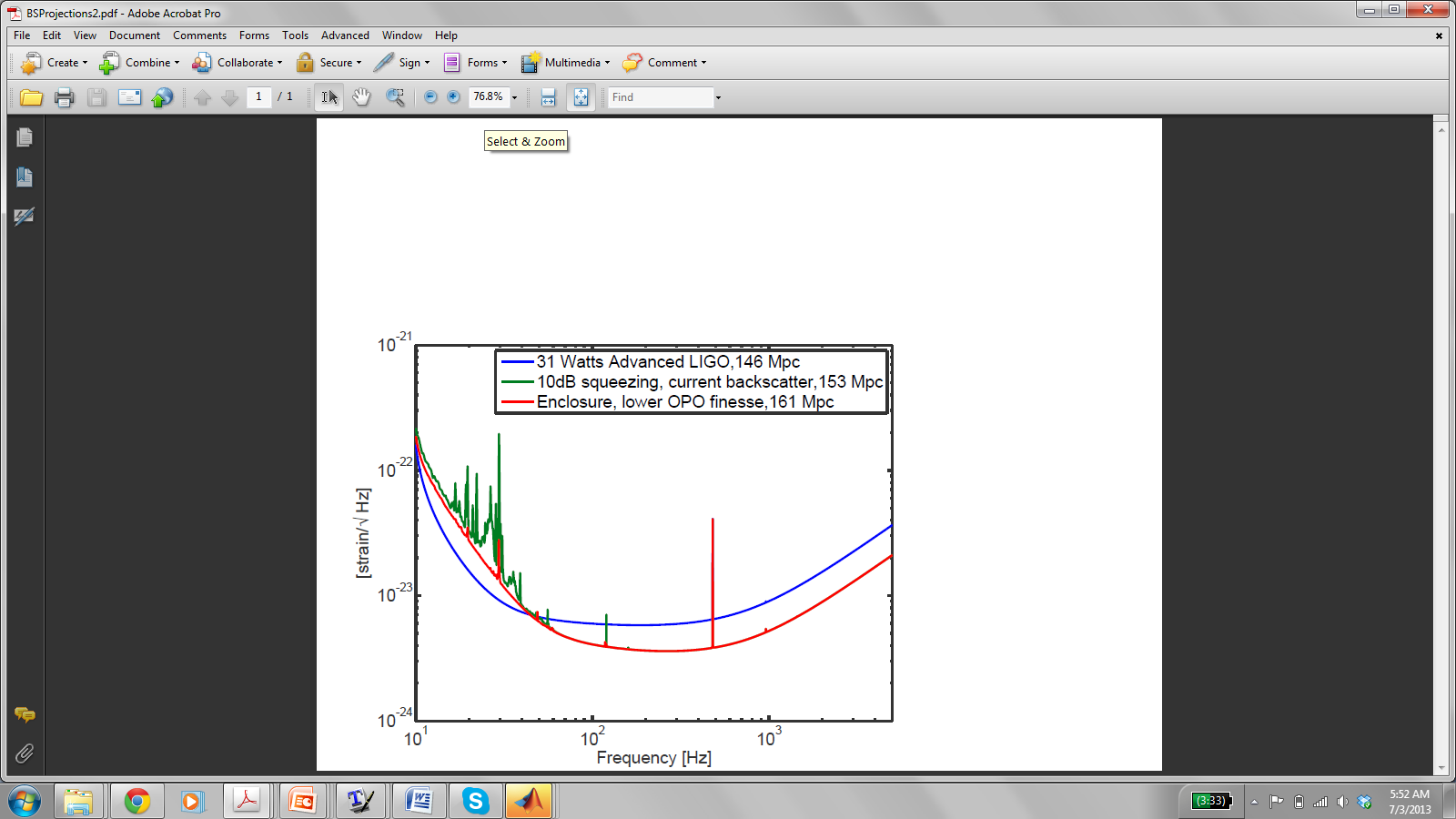 Total Losses:
Backscatter in ALIGO
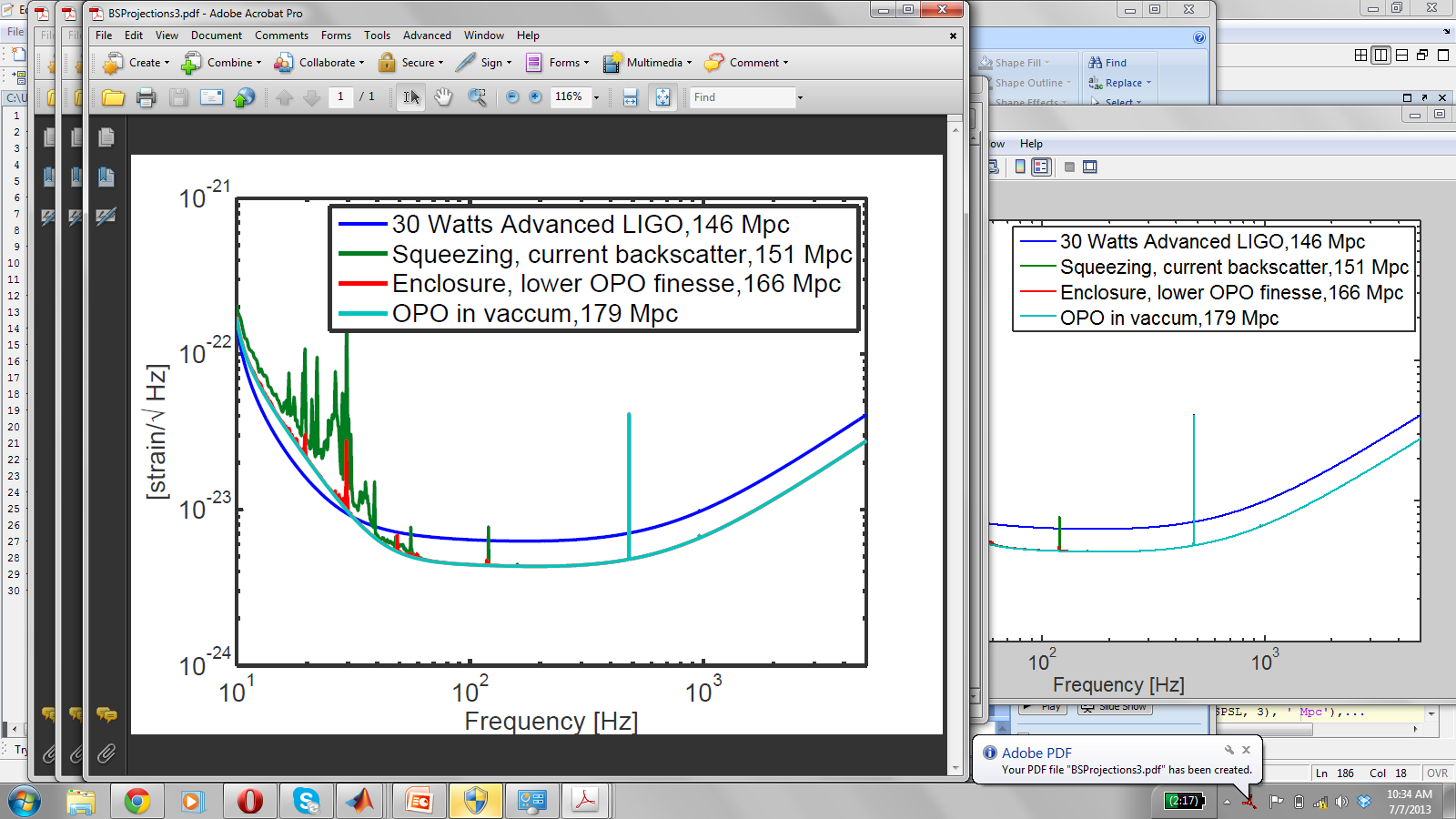 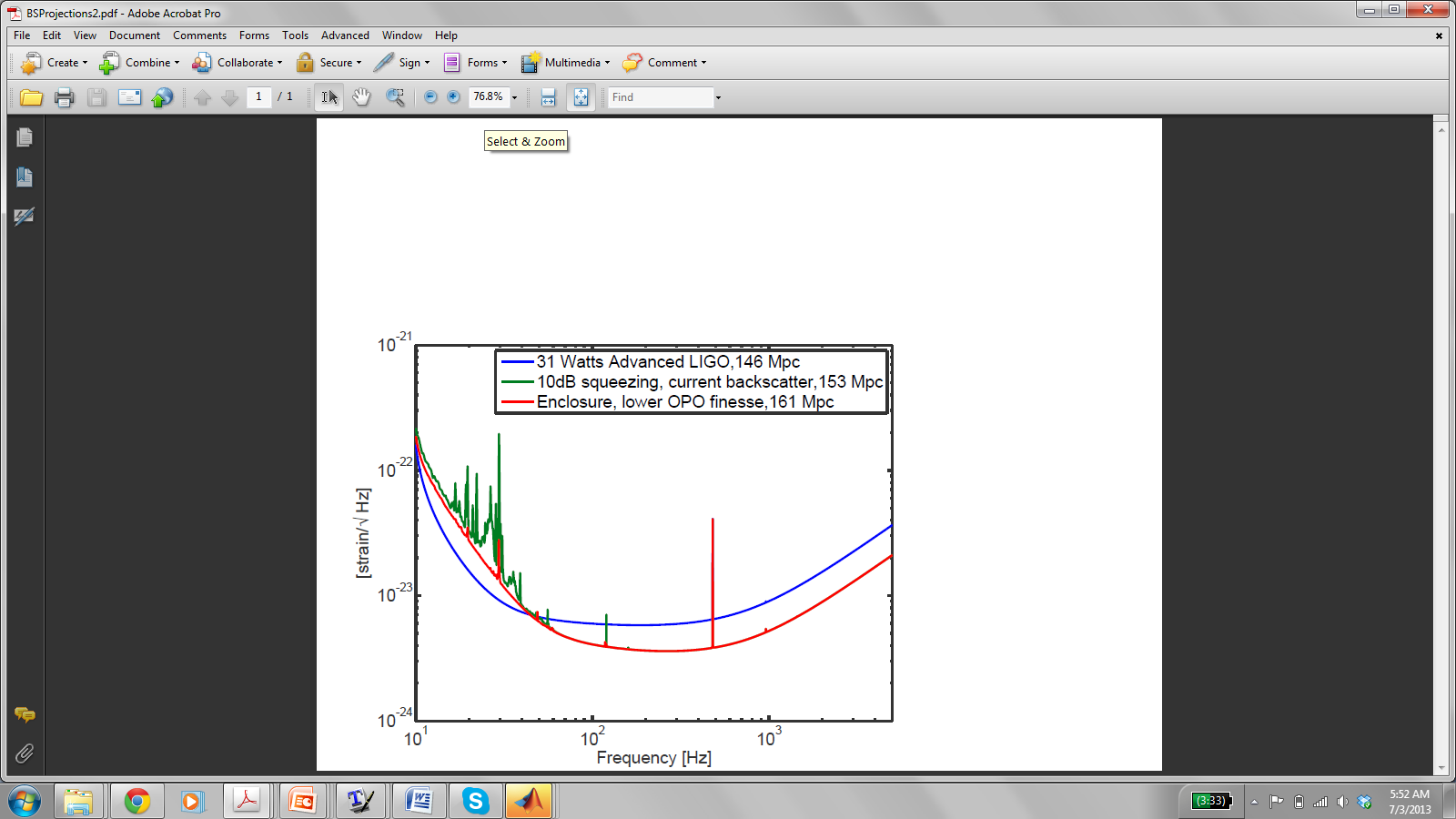 Total Losses: 20%
Total Losses:
What’s the catch? Losses
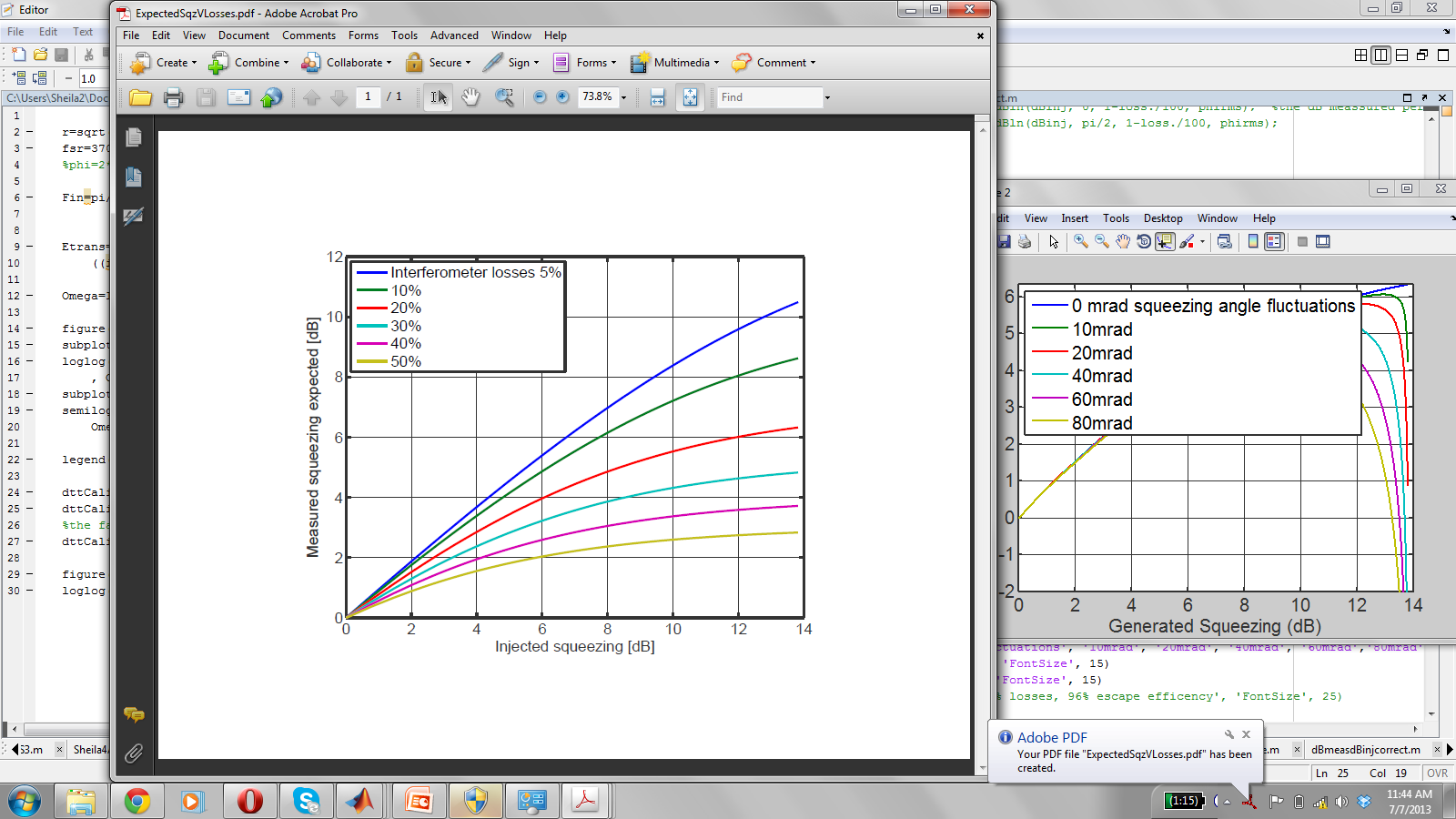 Loss budget and goals
Based on a tally of 11 different loss sources
Reducing losses is a major challenge for squeezing commissioning
Squeezing Angle Fluctuations
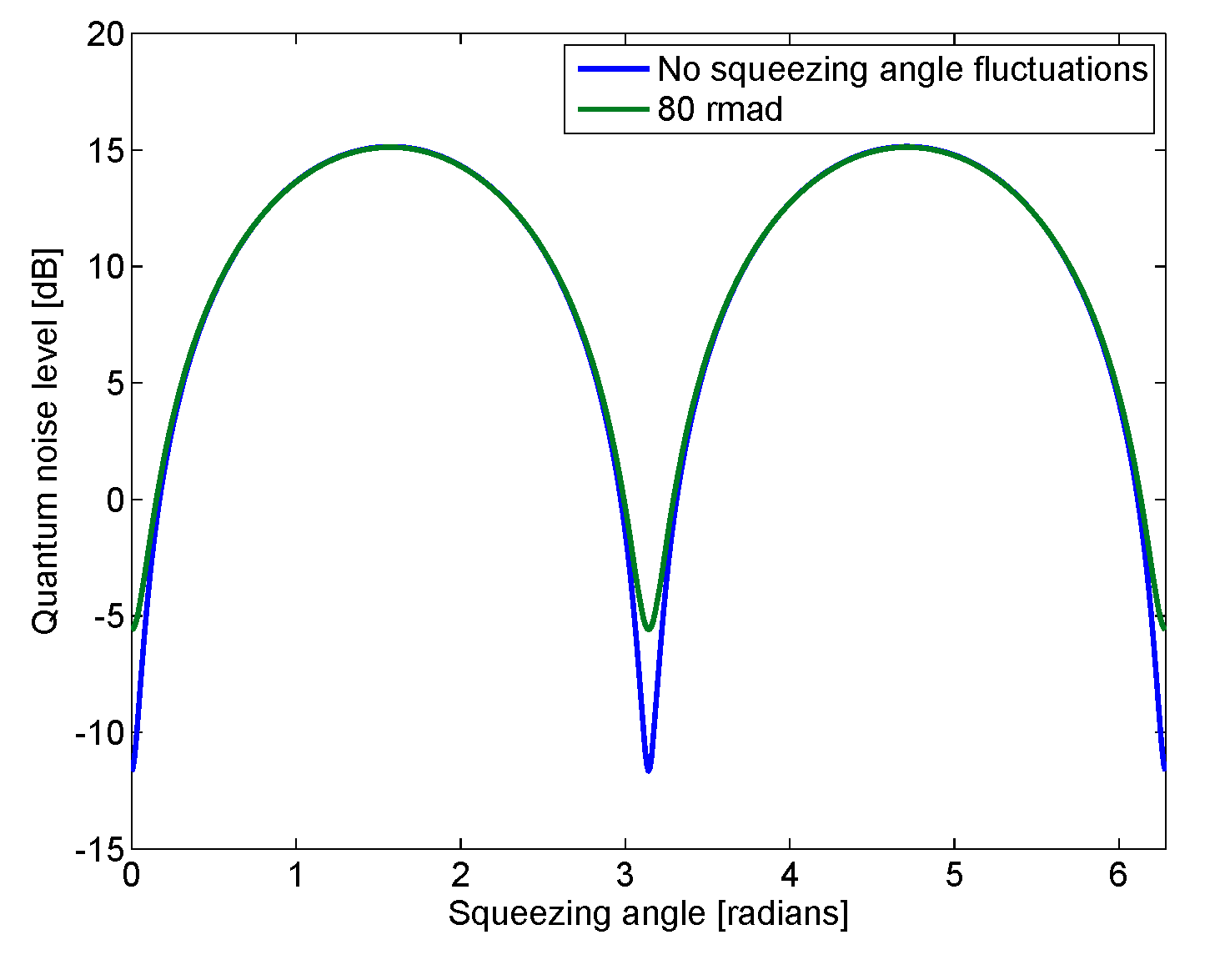 X2
X1
Losses and squeezing angle fluctuations limit squeezing level
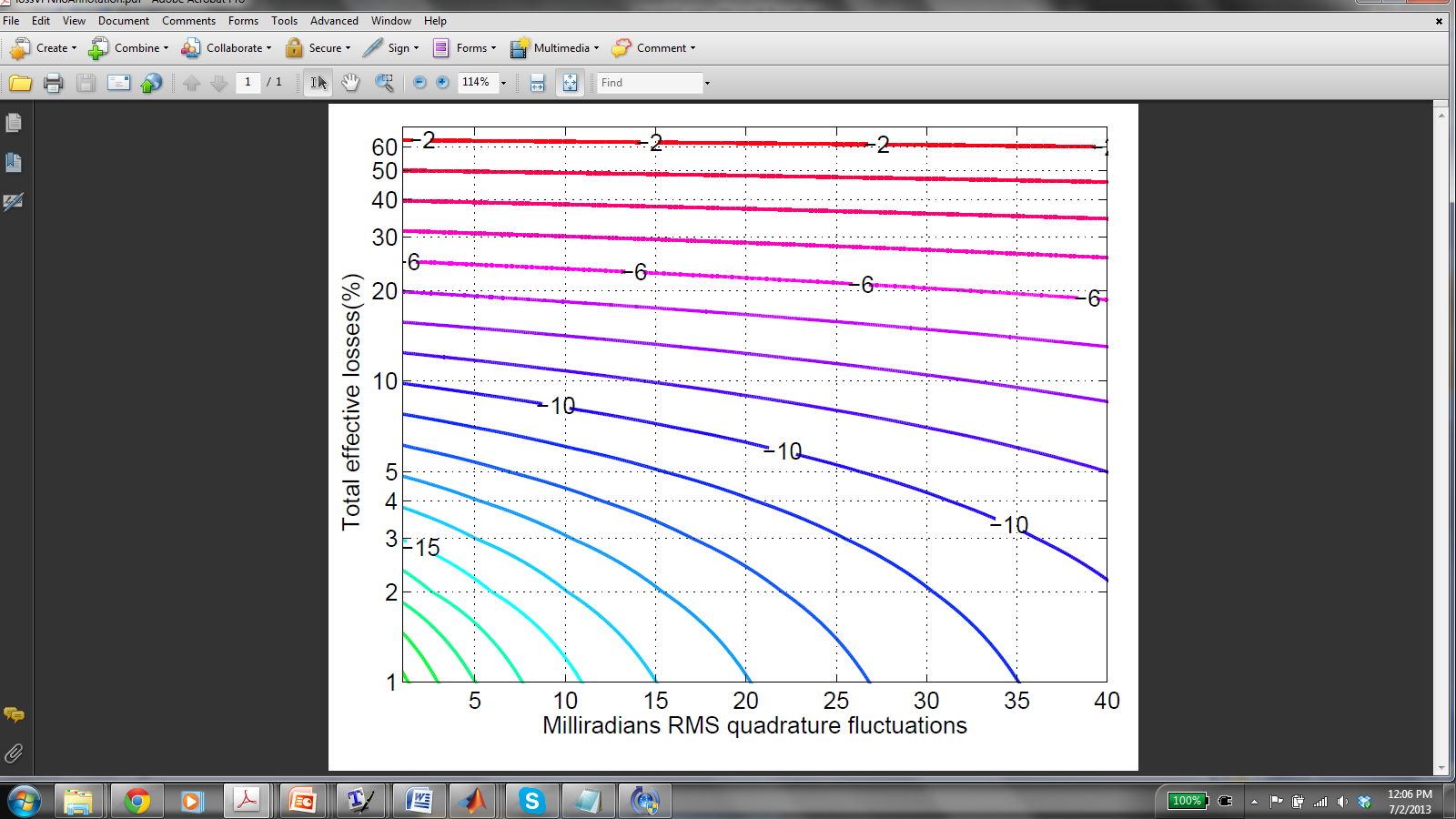 Losses and squeezing angle fluctuations limit squeezing level
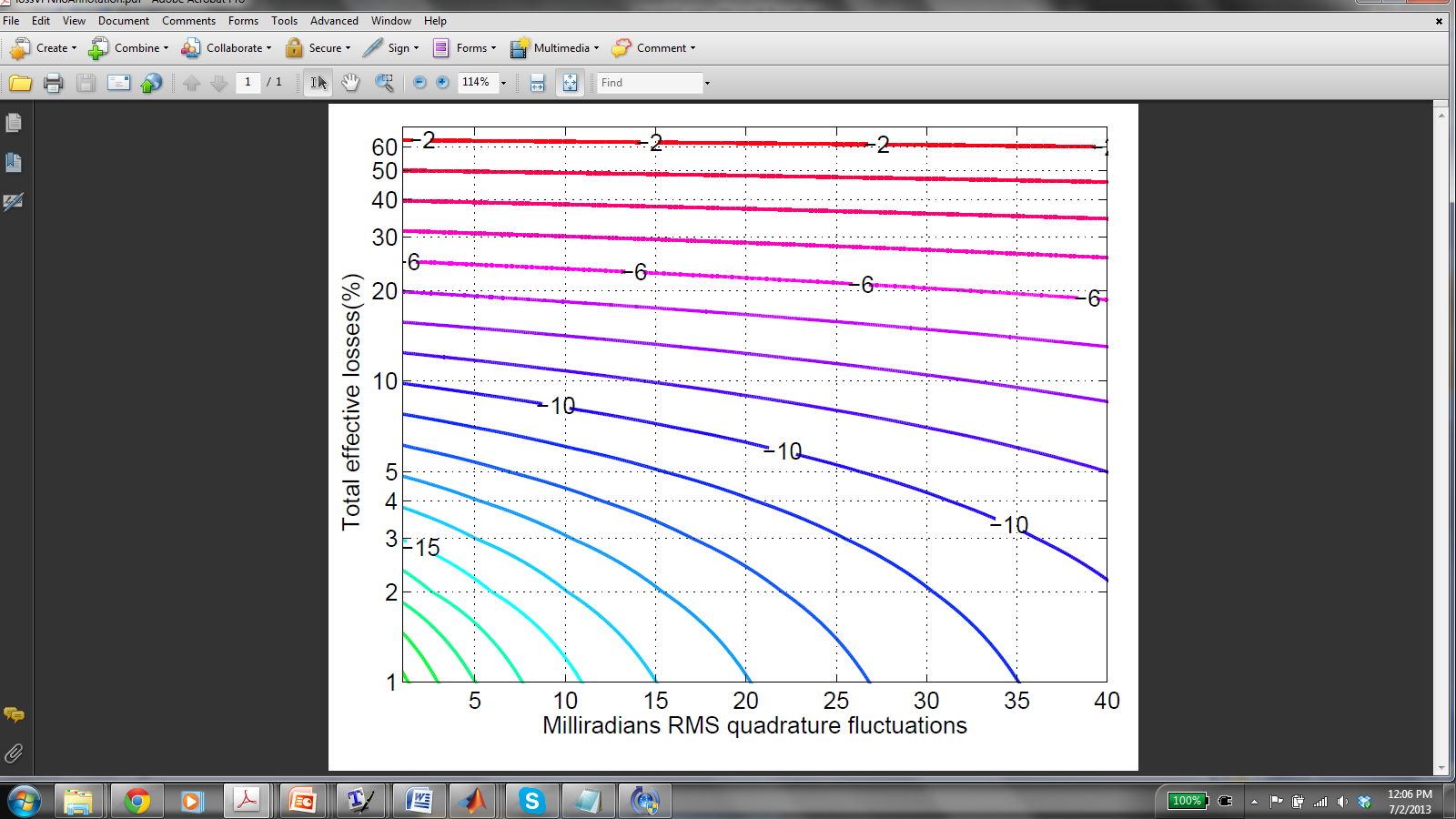 Enhanced LIGO
Losses and squeezing angle fluctuations limit squeezing level
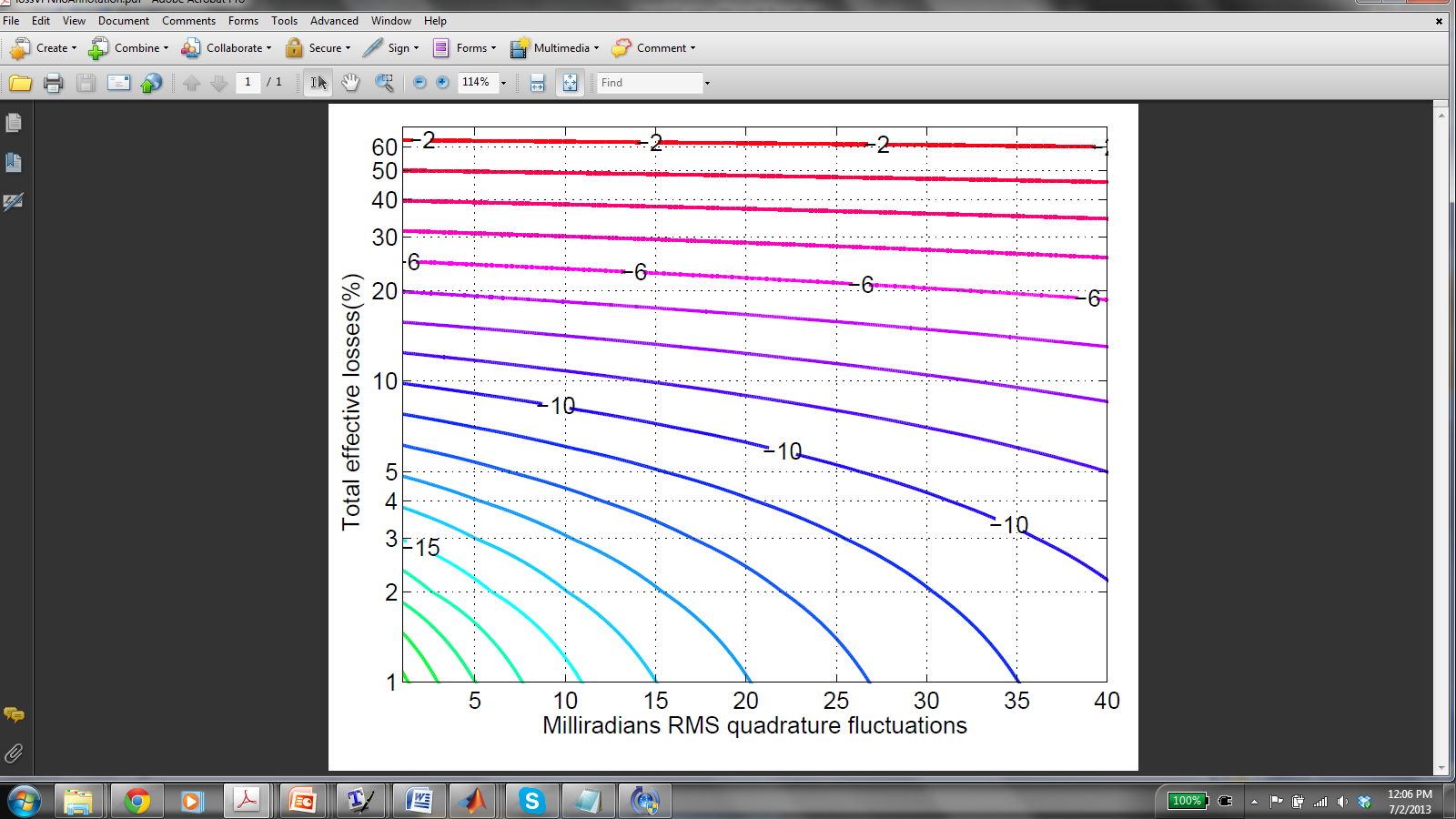 Enhanced LIGO
Advanced LIGO
See poster session
Squeezing with a radiation pressure limited interferometer
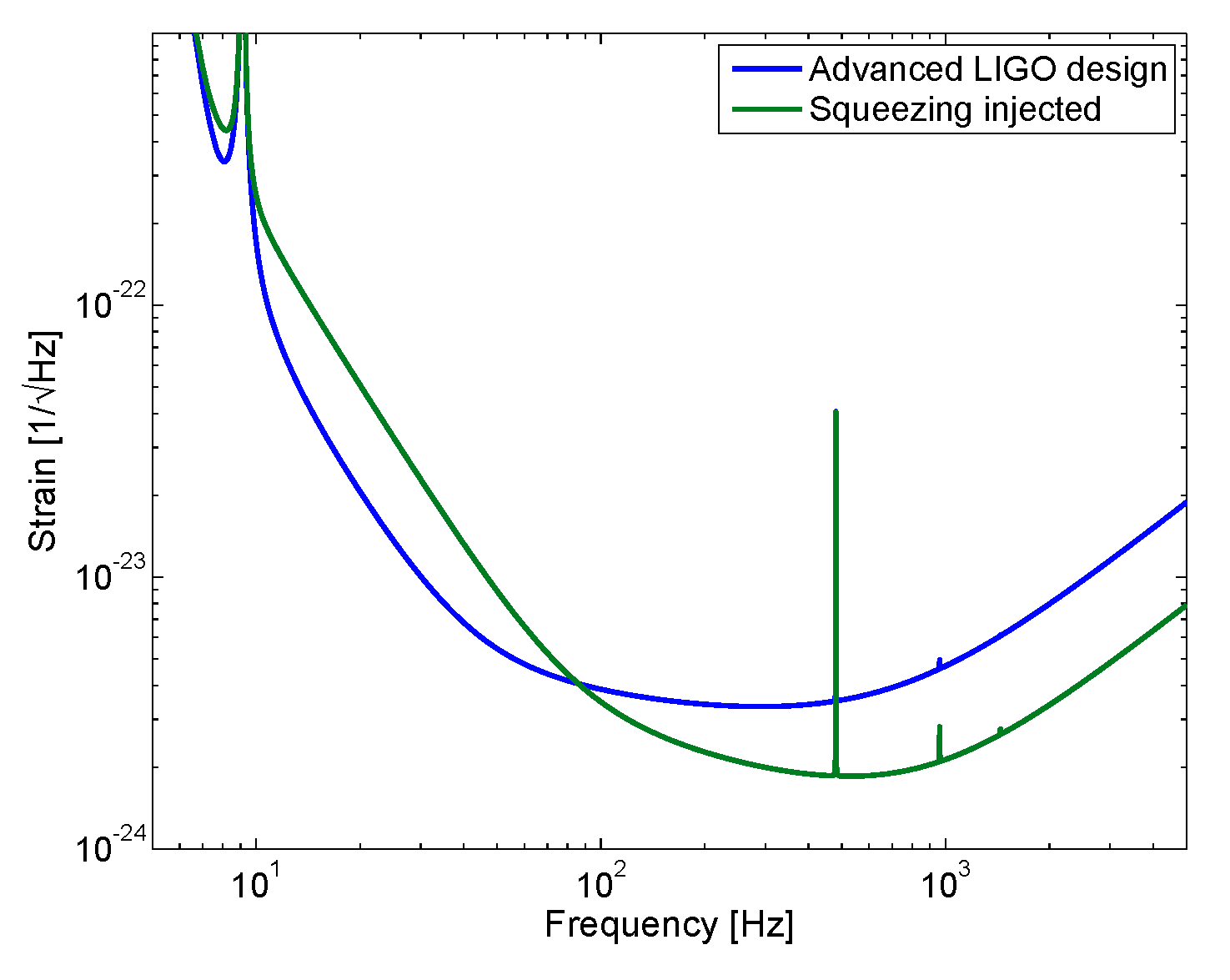 Squeezing level and angle optimized for NS binaries
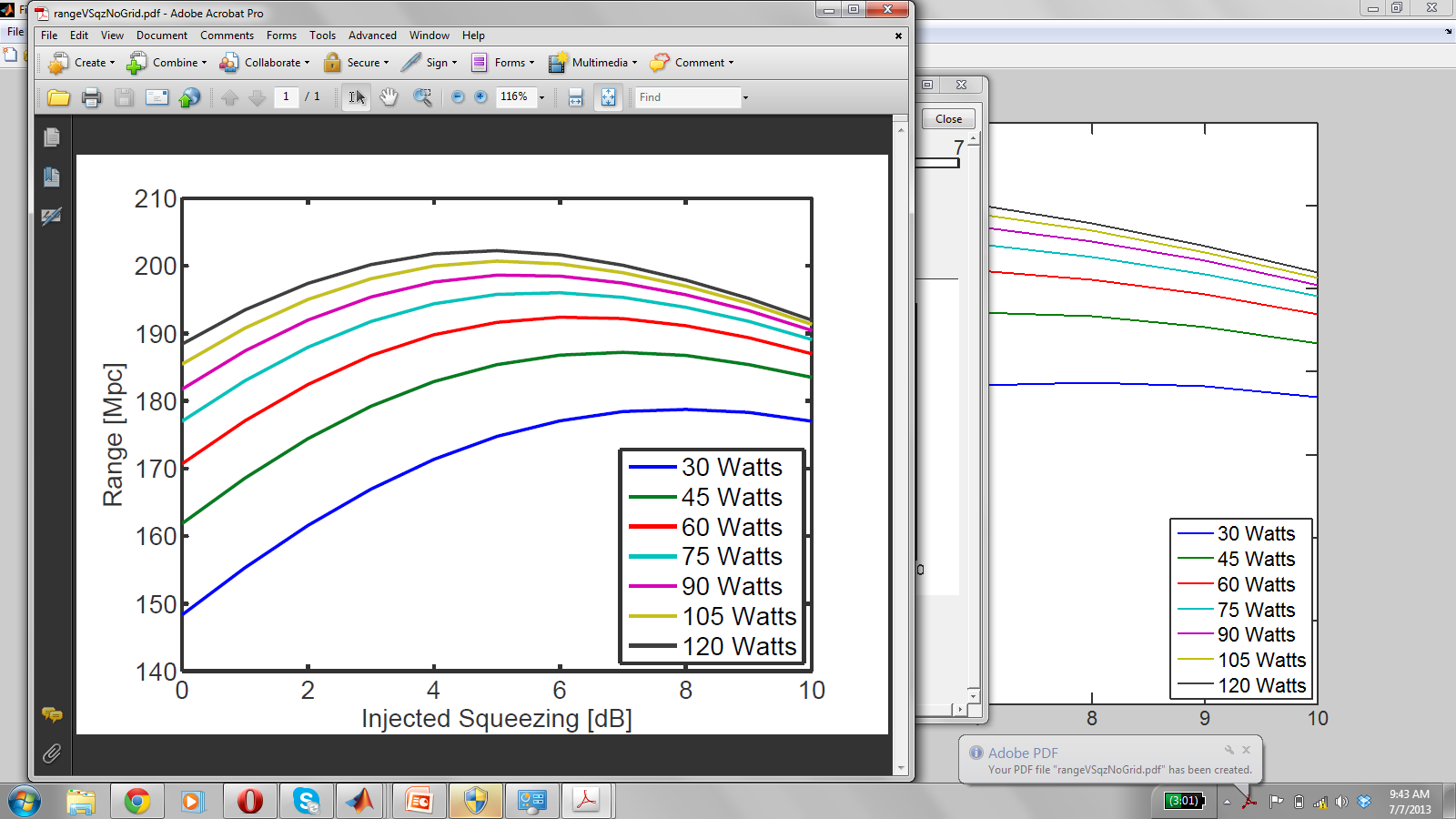 [Speaker Notes: 30Watts+Sqz=75Watts
Under 60Watts +Squeezing=120Watts]
Frequency Dependent Squeezing
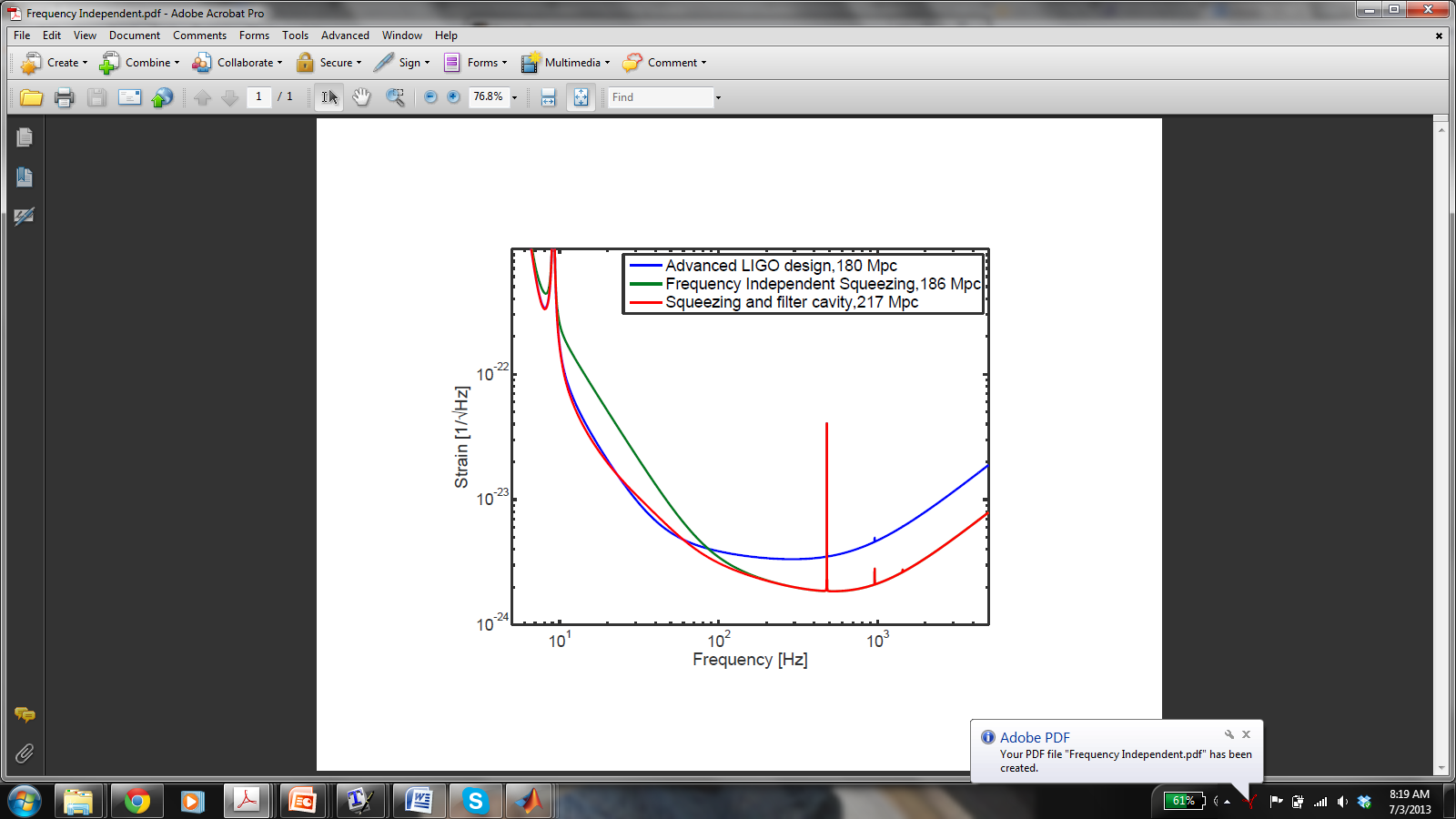 10 meter Filter Cavity
60 ppm round trip losses
Summary
Squeezing works in the LIGO band!
Backscatter reduction will allow squeezing to be used as an alternative to high power in aLIGO
Losses and squeezing angle jitter limit squeezing
Frequency dependent squeezing could improve sensitivity beyond advanced LIGO design
Squeezing angle fluctuations
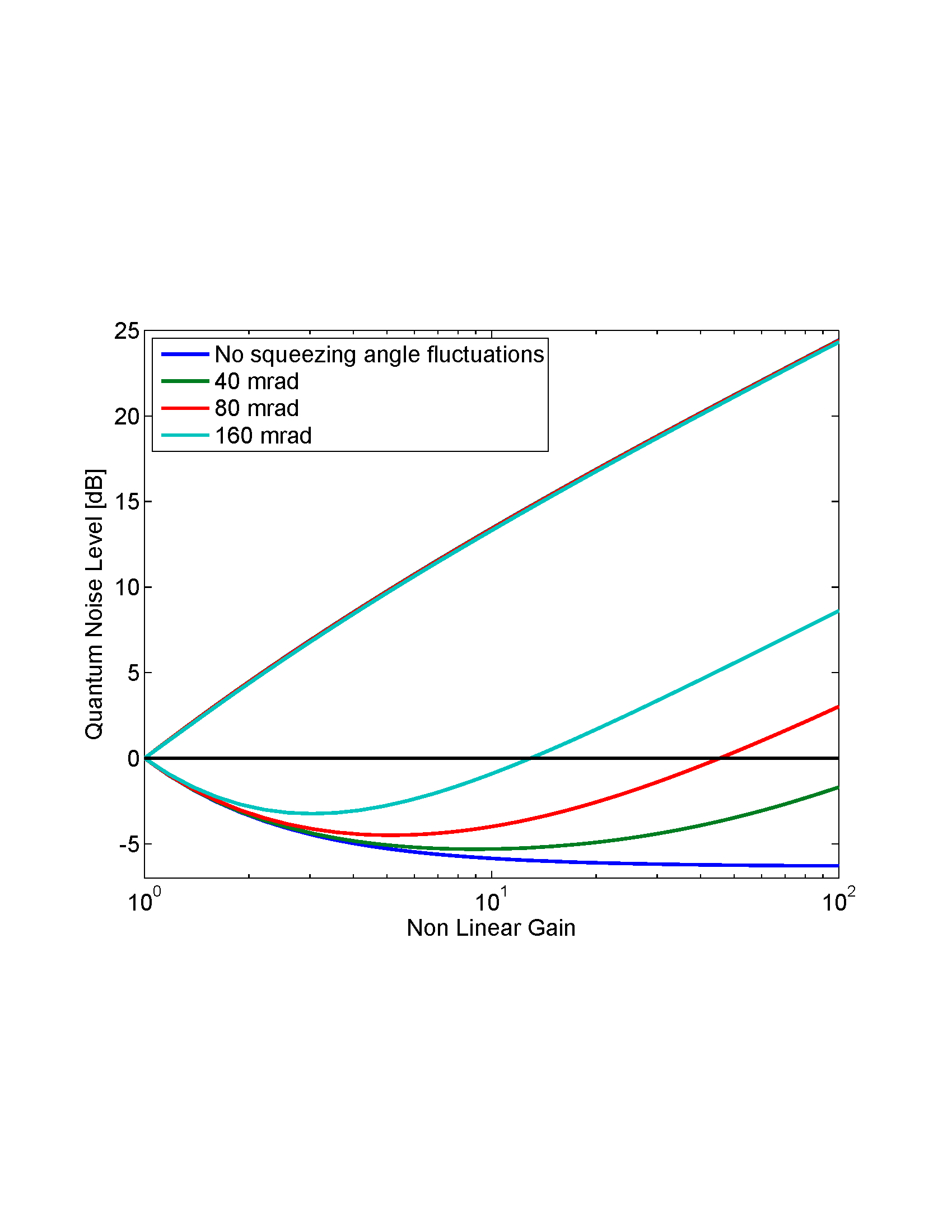 Measurement of squeezing angle fluctuations and losses
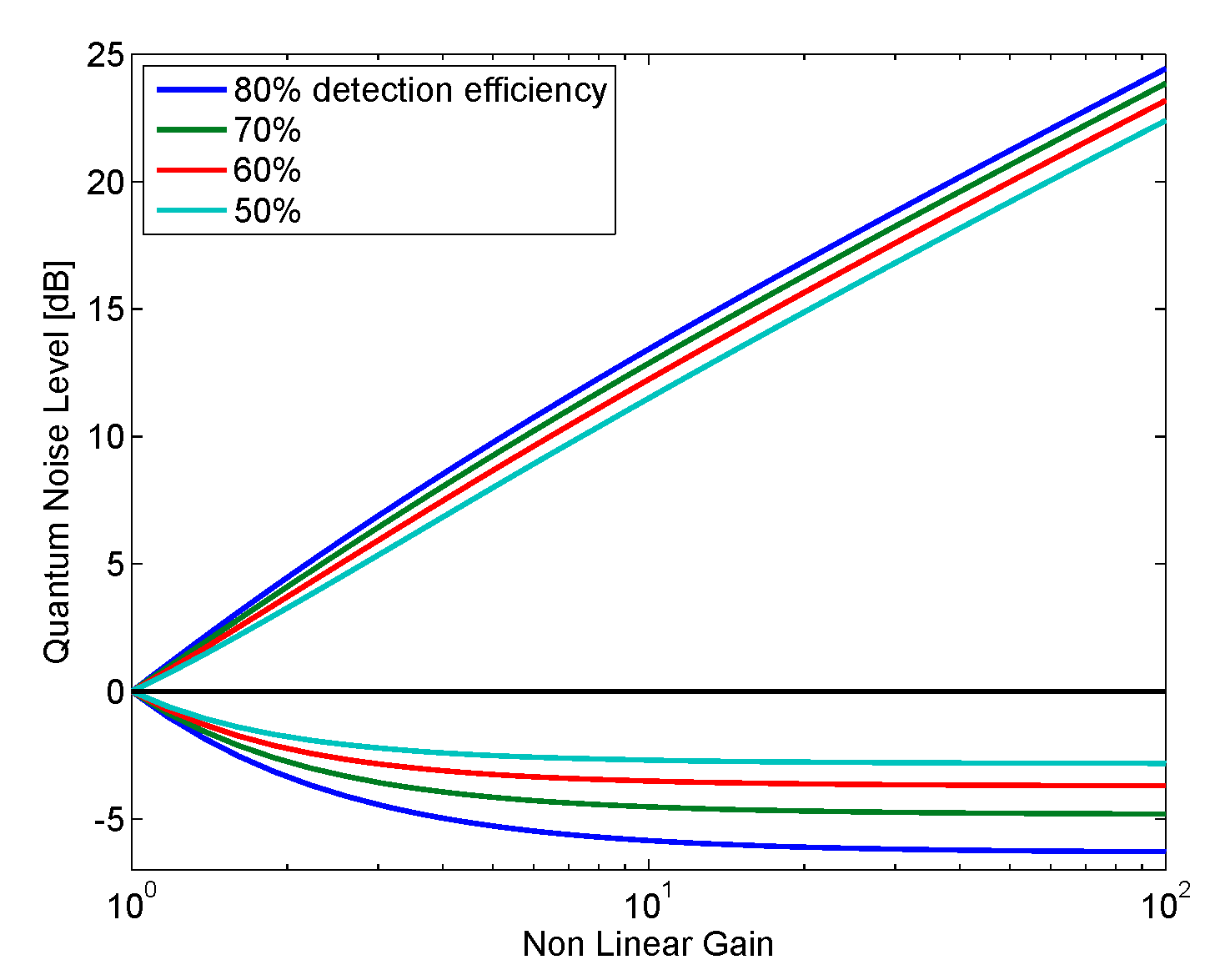 Squeezing angle fluctuations
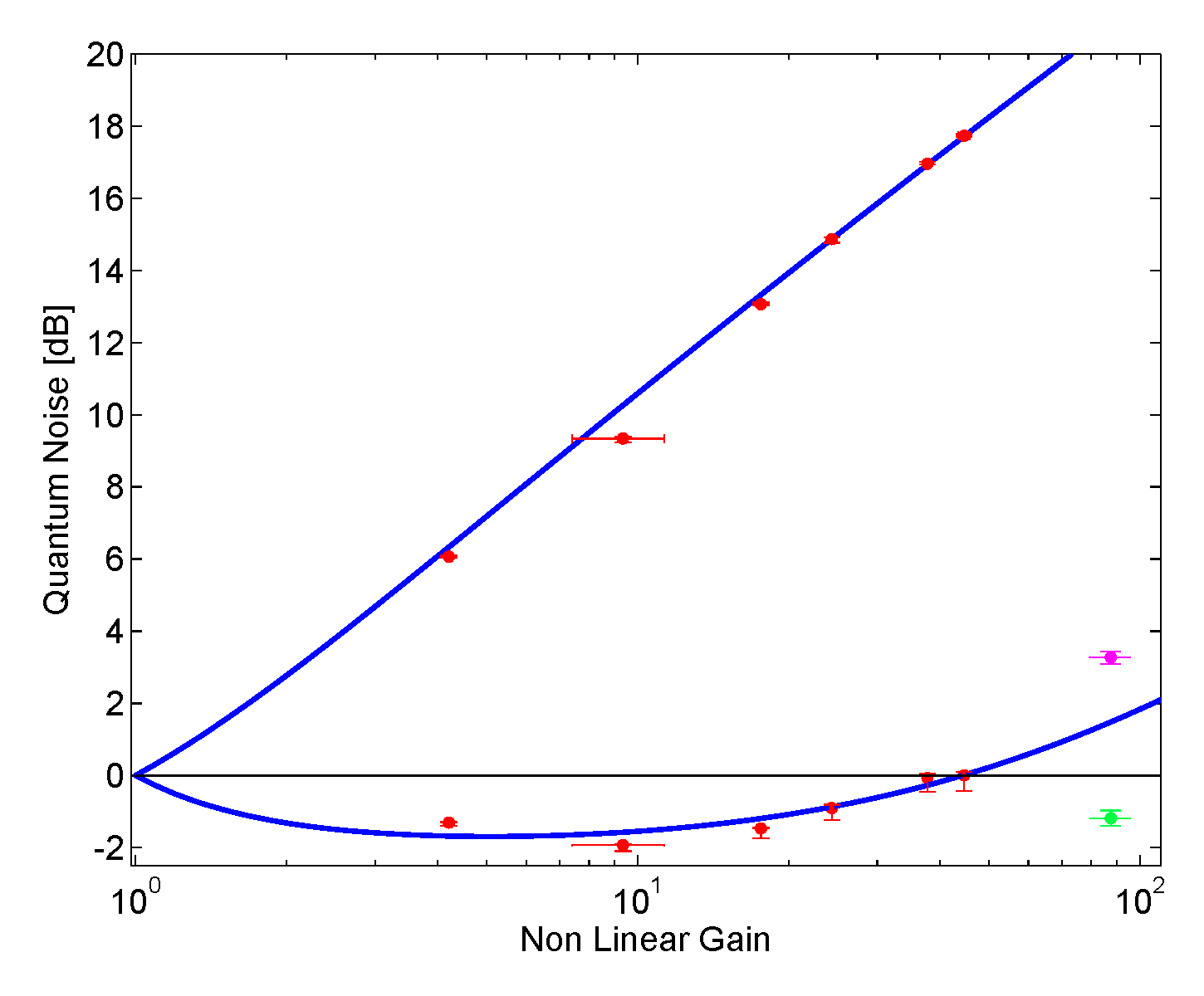 Fit: 62% losses
81±13 mrad
109±9 mrad
37±6 mrad
[Speaker Notes: Log scale!!]
An alternative to high power operation in Advanced LIGO
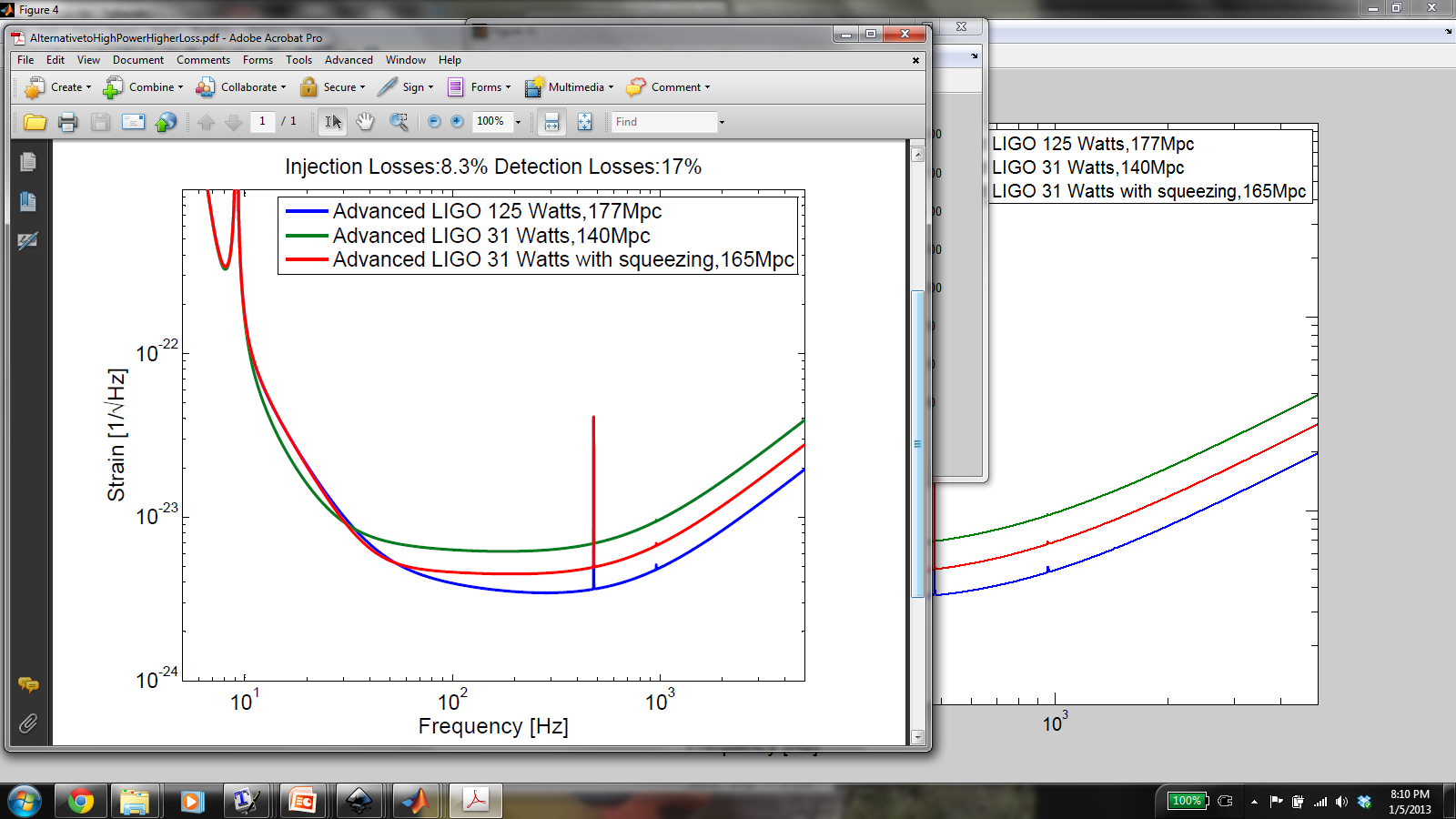 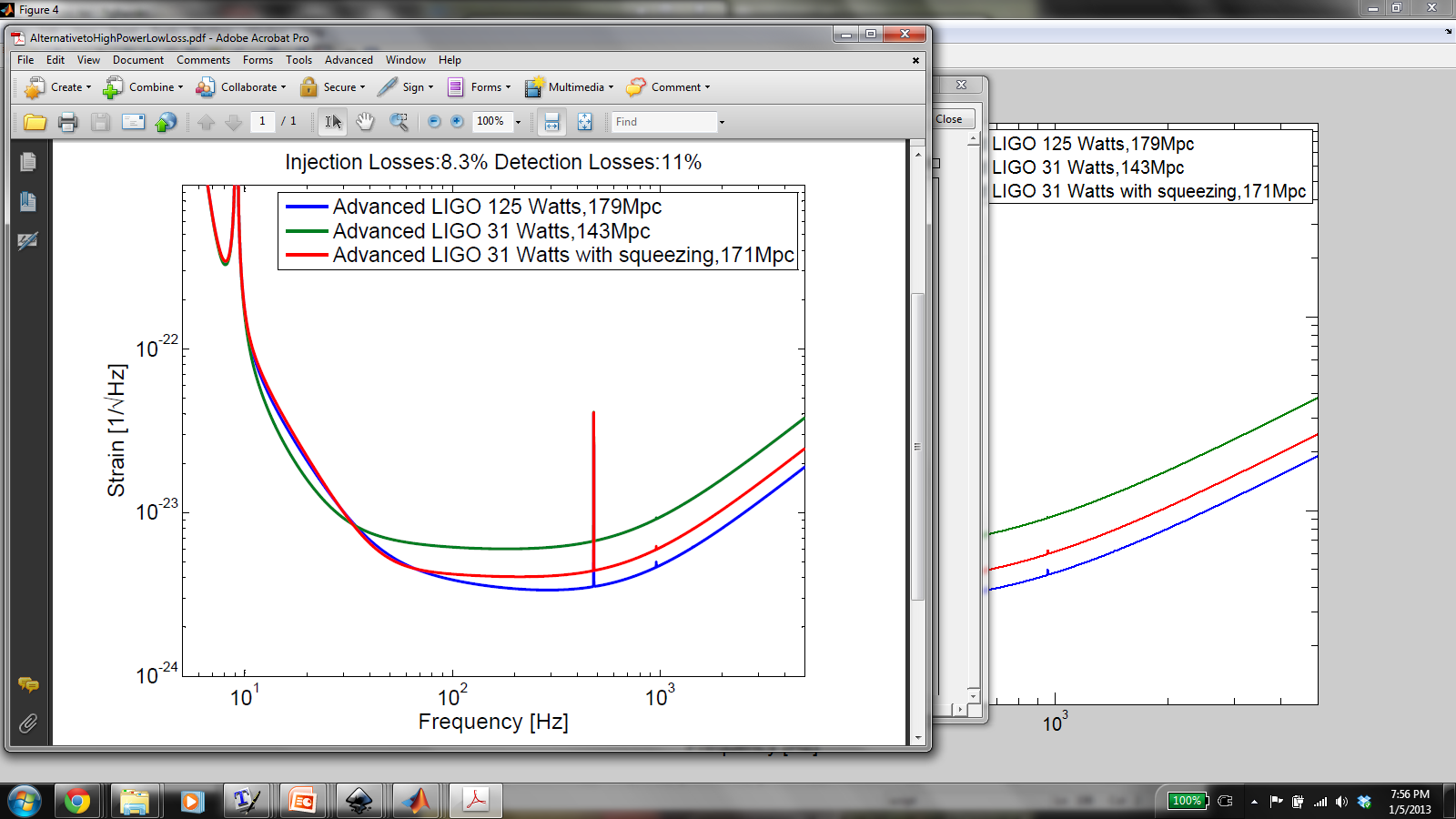 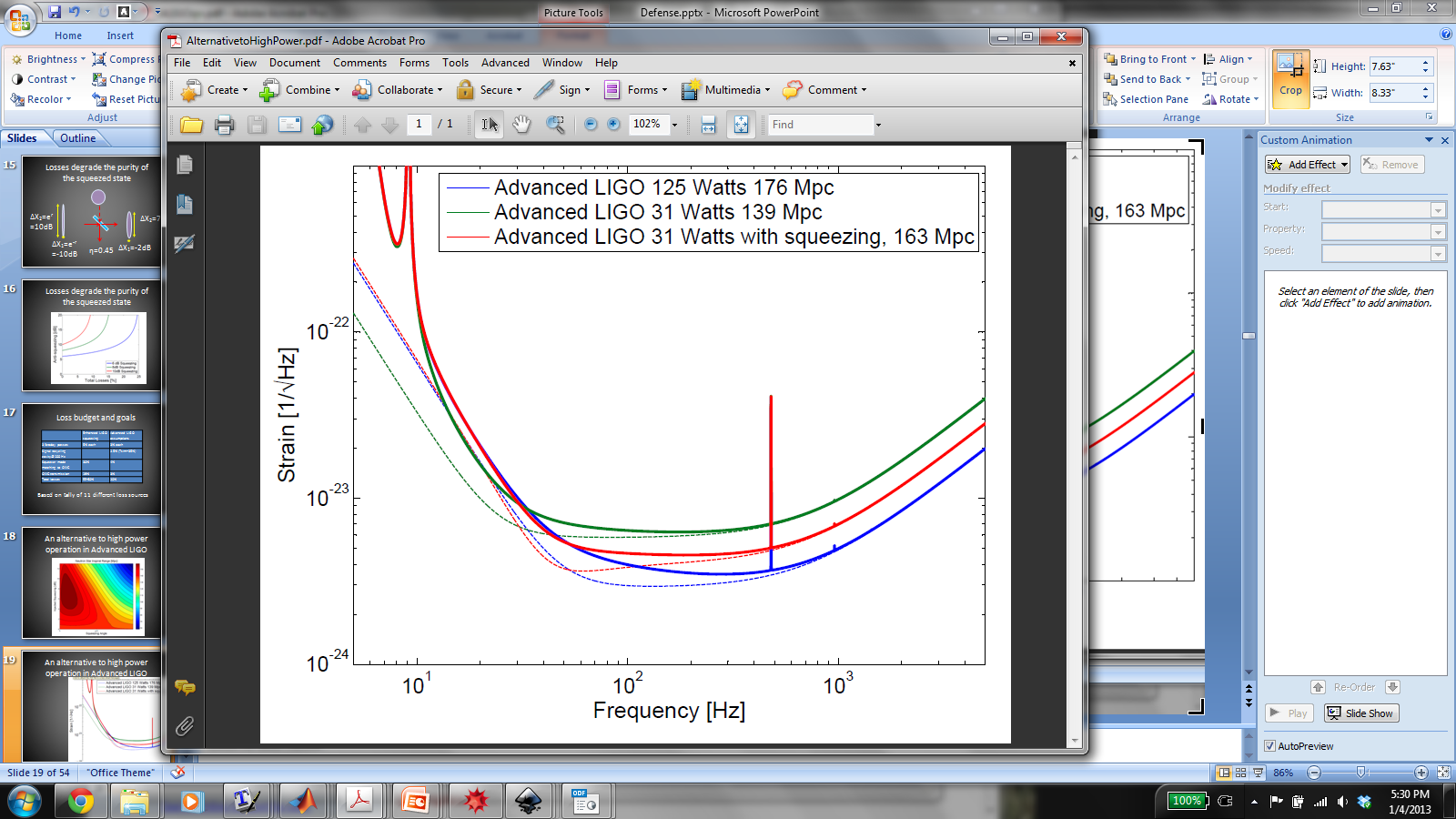 Squeezing in Advanced LIGO
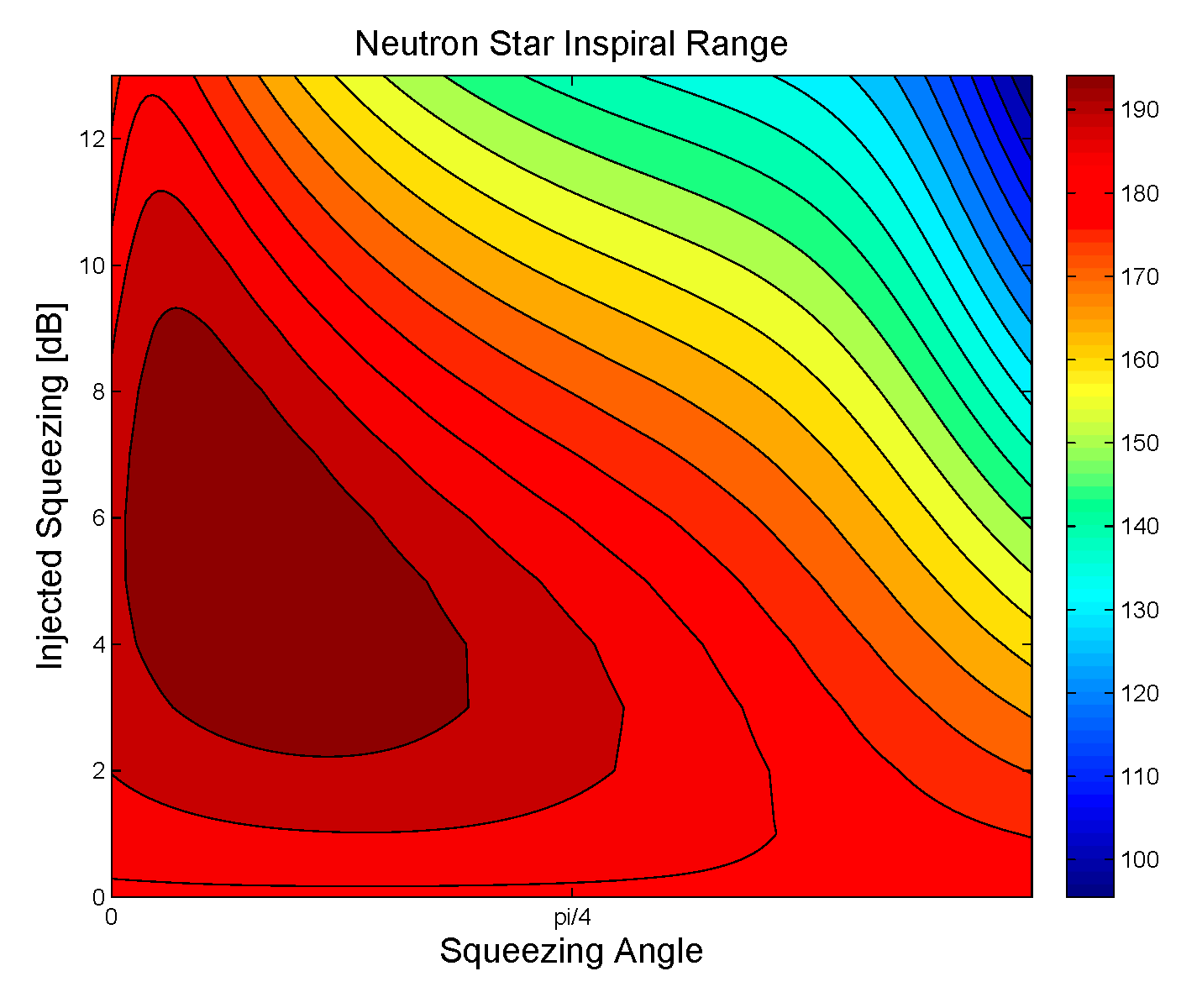 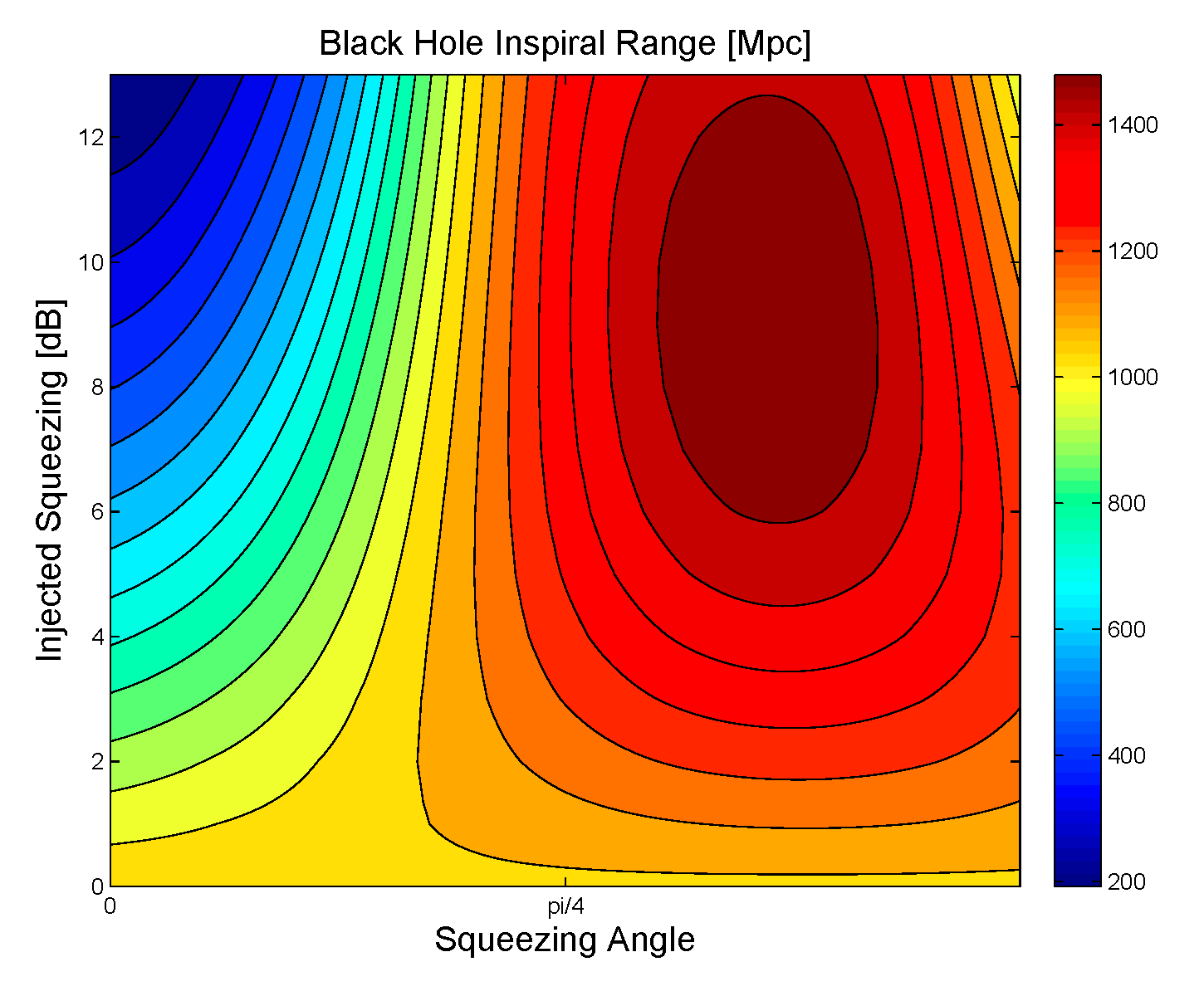 Squeezing with full power
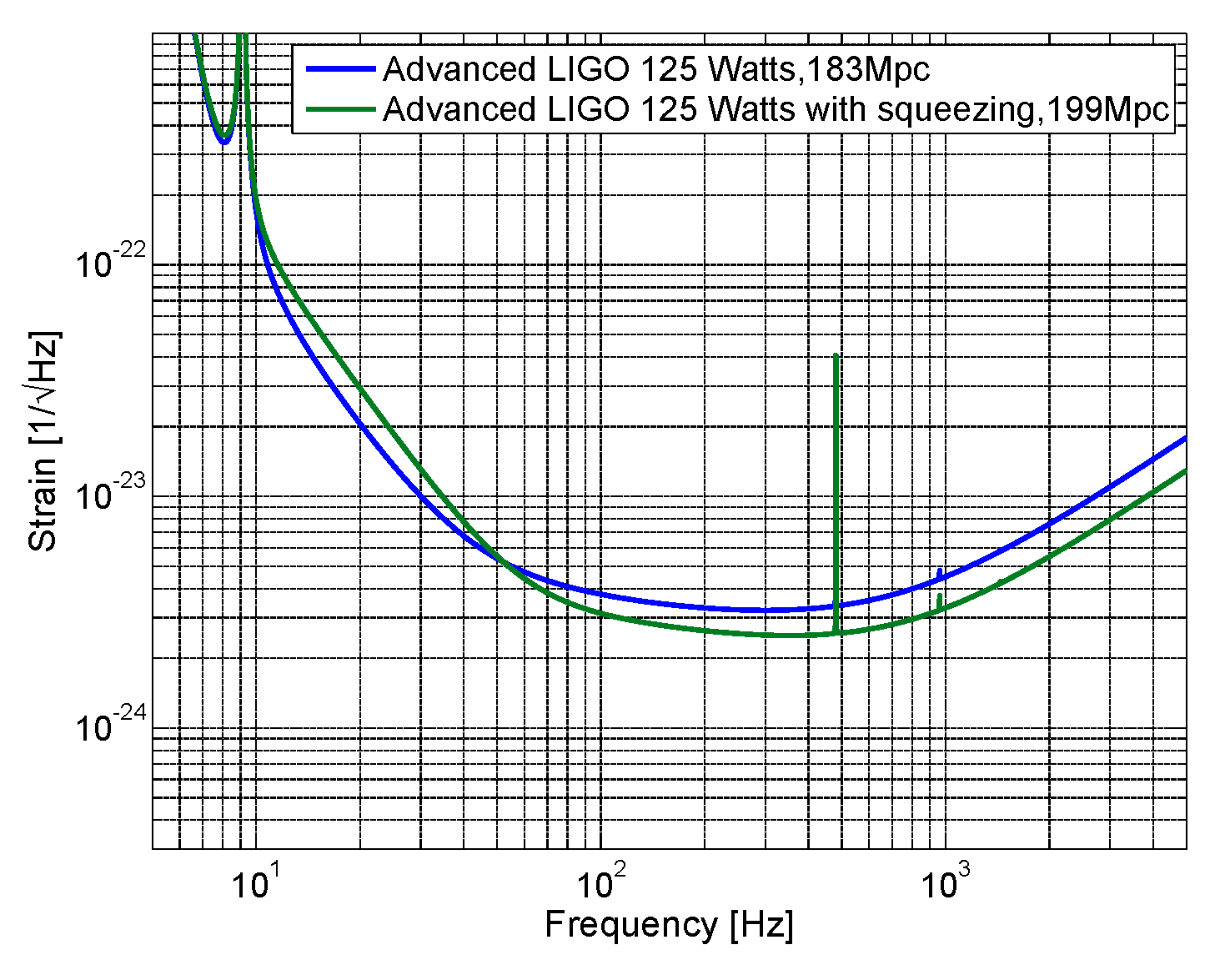 28% increase in volume
[Speaker Notes: 10-22-10-24]
Squeezing Angle Fluctuations
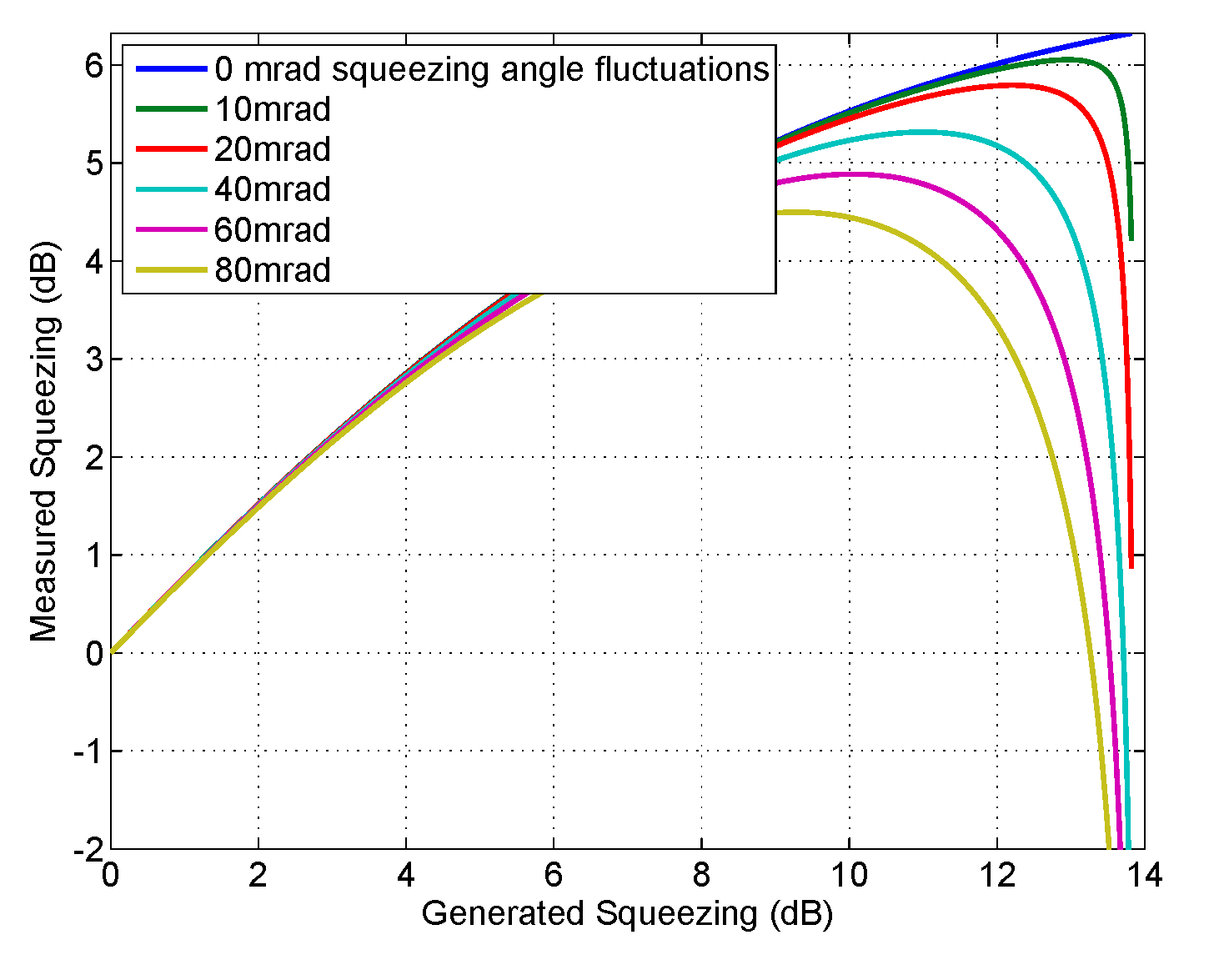